Metodinė praktinė konferencija „Motyvacija – raktas į ugdymo(si) sėkmę“
Skuodas
2021-11-05
„Tarptautinio Erasmus+ projekto „Kultūros paveldas ir vertybių ugdymas Europos mokyklose “  veiklų integracija į dalyką – visi dalyviai patiria sėkmę“
AUDRA KAKLIENĖ, anglų kalbos mokytoja metodininkė, Palangos senoji gimnazija
AUŠRINĖ JANUŠIENĖ, anglų kalbos mokytoja metodininkė, Palangos senoji gimnazija
Kodėl stinga motyvacijos?
Monotoniška klasės aplinka
Nėra galimybės įgytas žinias pritaikyti realioje gyvenimo situacijoje
Nedomina vienodo tipo užduotys
Vieni nemėgsta dirbti poromis ar grupėmis, kitiems, atvirkščiai, saugiau dirbti su draugu
Kelia nerimą žemas įvertinimas (pažymys)
Užduotys neatitinka gebėjimų (per daug sudėtingos/lengvos)
Kokias galimybes suteikia Erasmus projektai
Įvairi mokymosi aplinka (miesto biblioteka, muziejus ar pan.)
Atliekamos užduotys turi tikslinę auditoriją (bendraamžiai – projekto partneriai)
Bendradarbiavimo galimybės (padėti draugui, kartu kurti, ieškoti atsakymų)
Laiko planavimo įgūdžiai
Realus grįžtamasis ryšys (partneriai rašo komentarus, laiškus)
Geras ar labai geras įvertinimas
Užduotys įveikiamos visiems
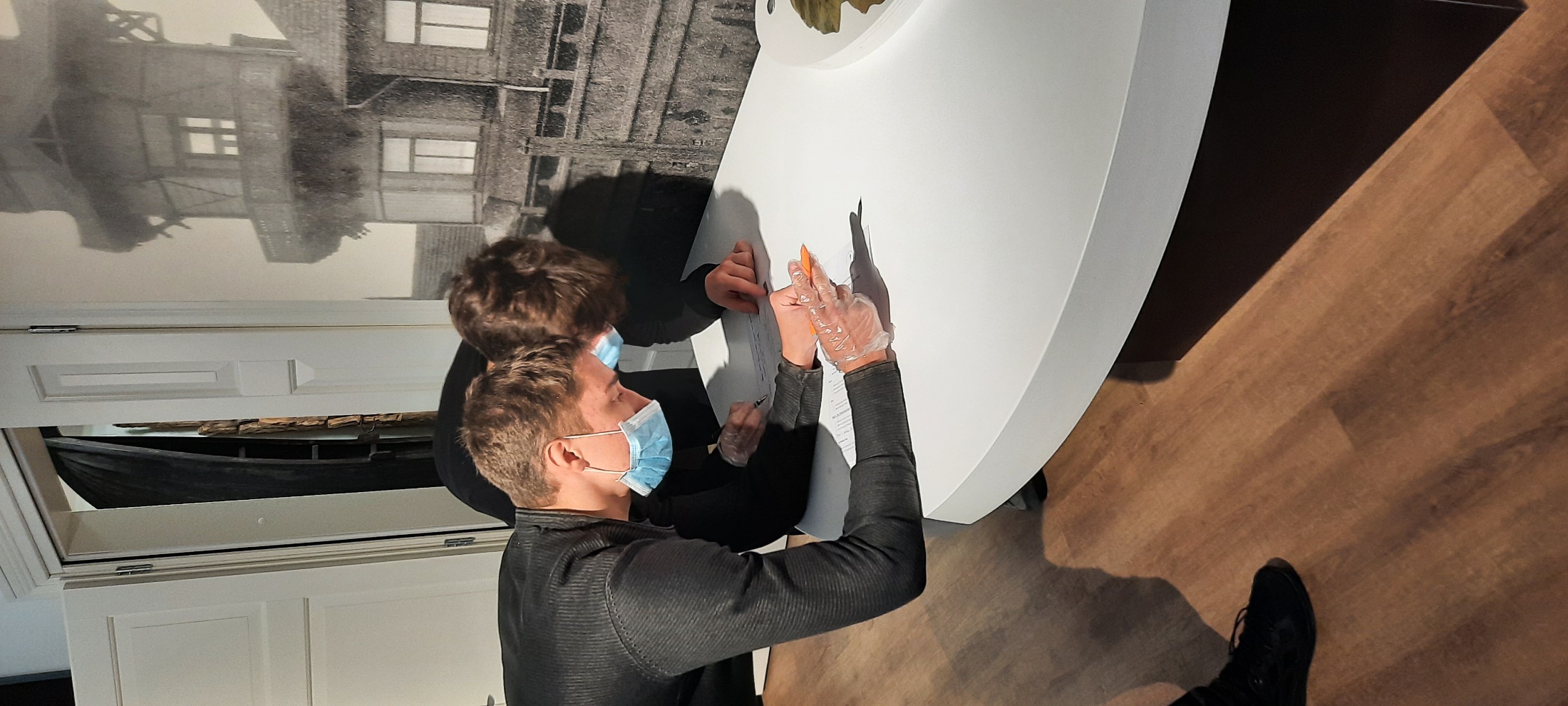 Užduotis  „Palangos istorija“
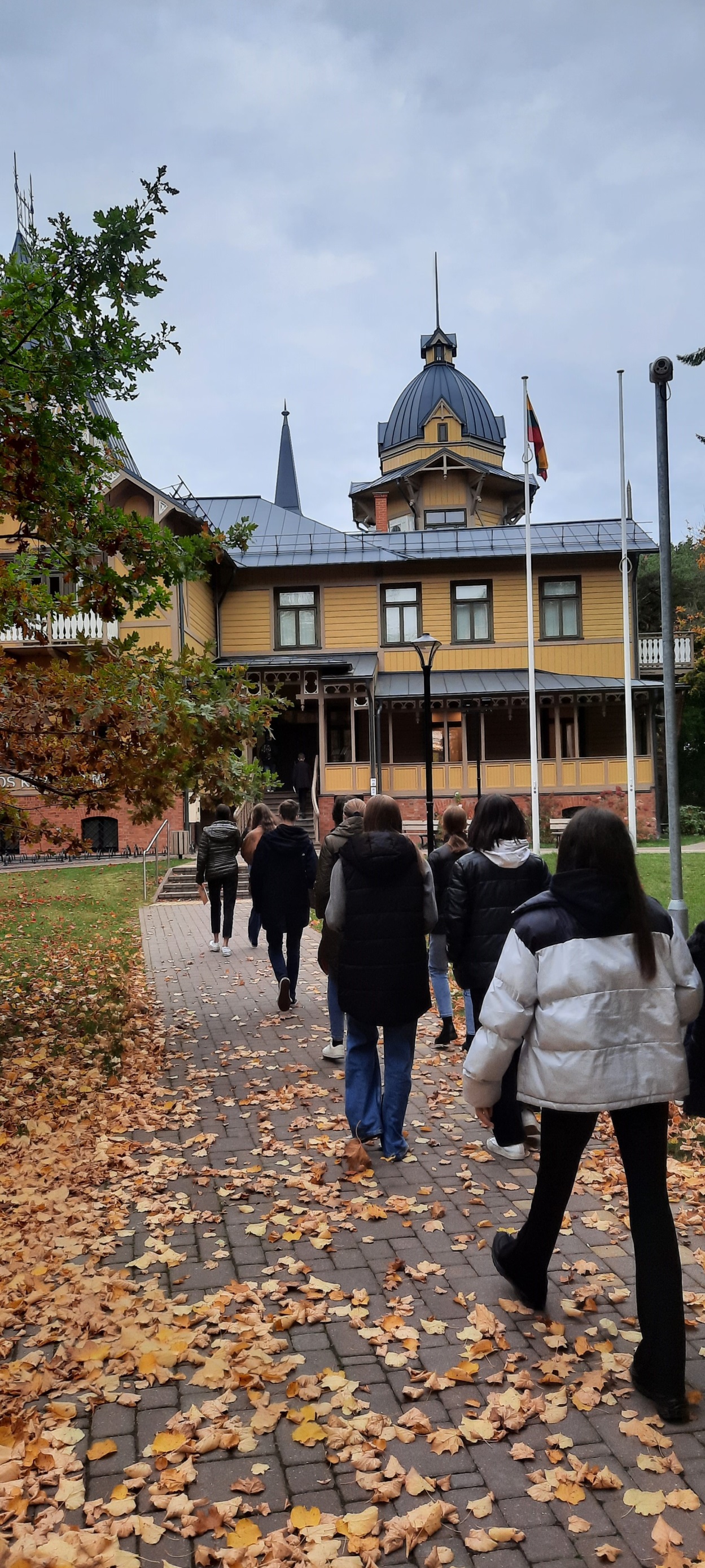 Dalyviai –
 I-III klasių
 gimnazistai
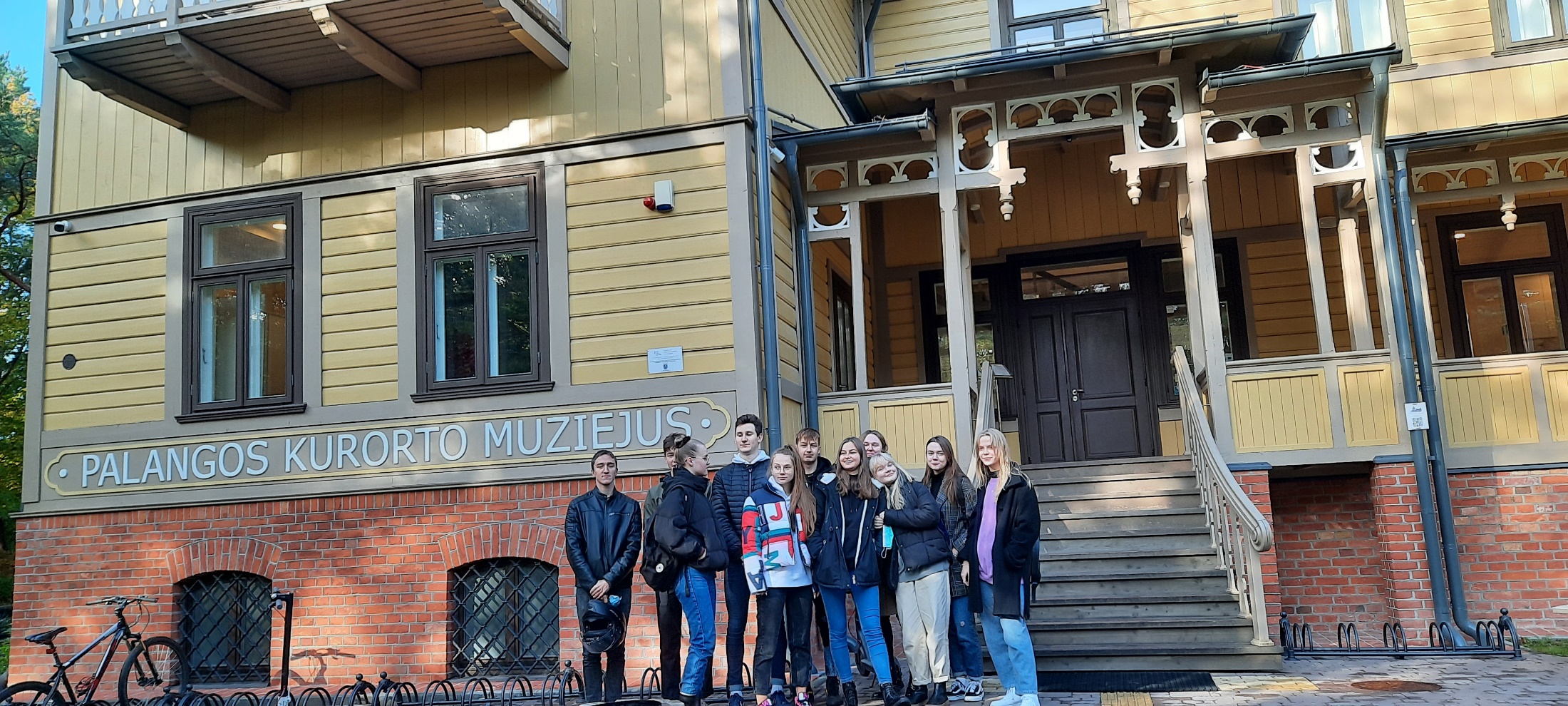 Veikla vyksta ne gimnazijoje
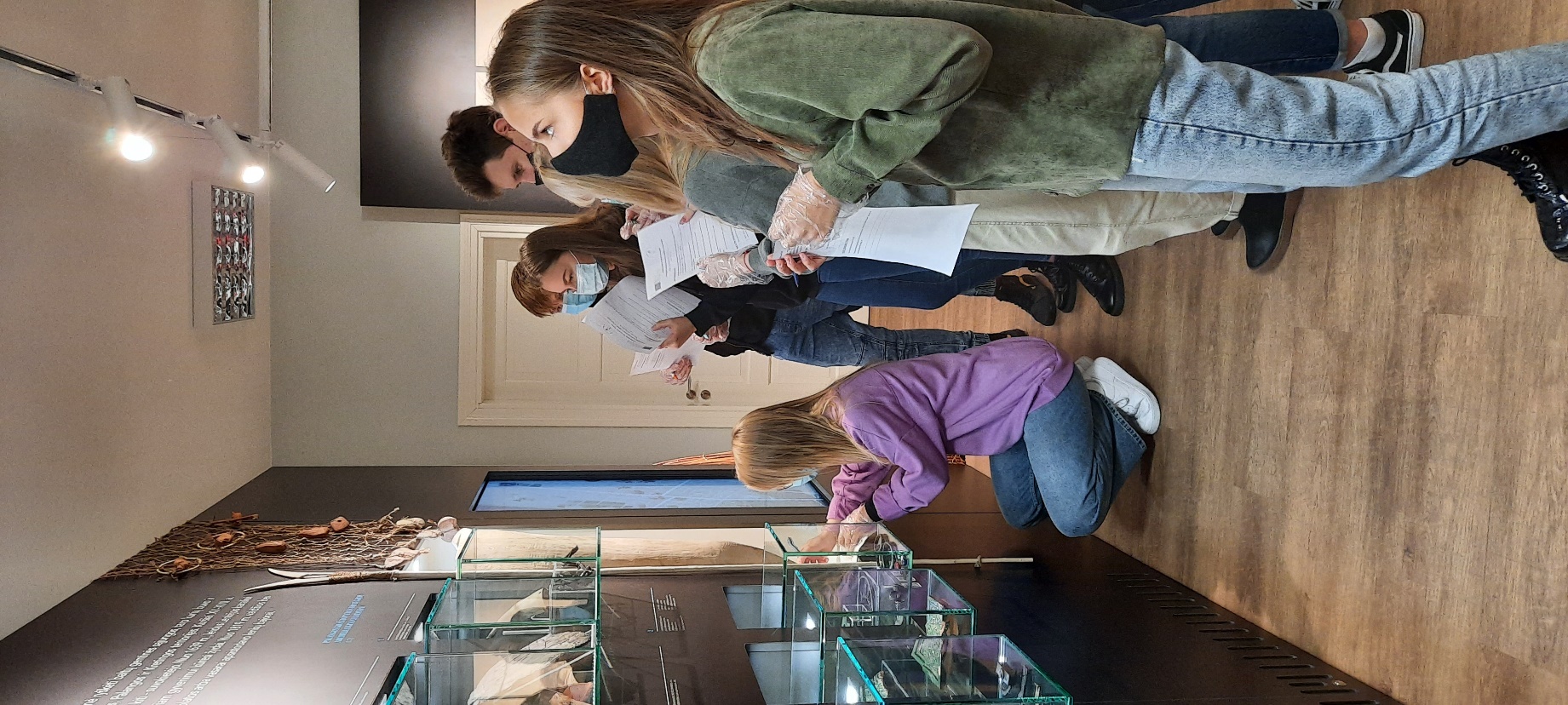 Tikslas -  susipažinti su Palangos istorija ir įdomiausius atradimus pristatyti Erasmus projekto partneriams, atlikti kūrybinę užduotį
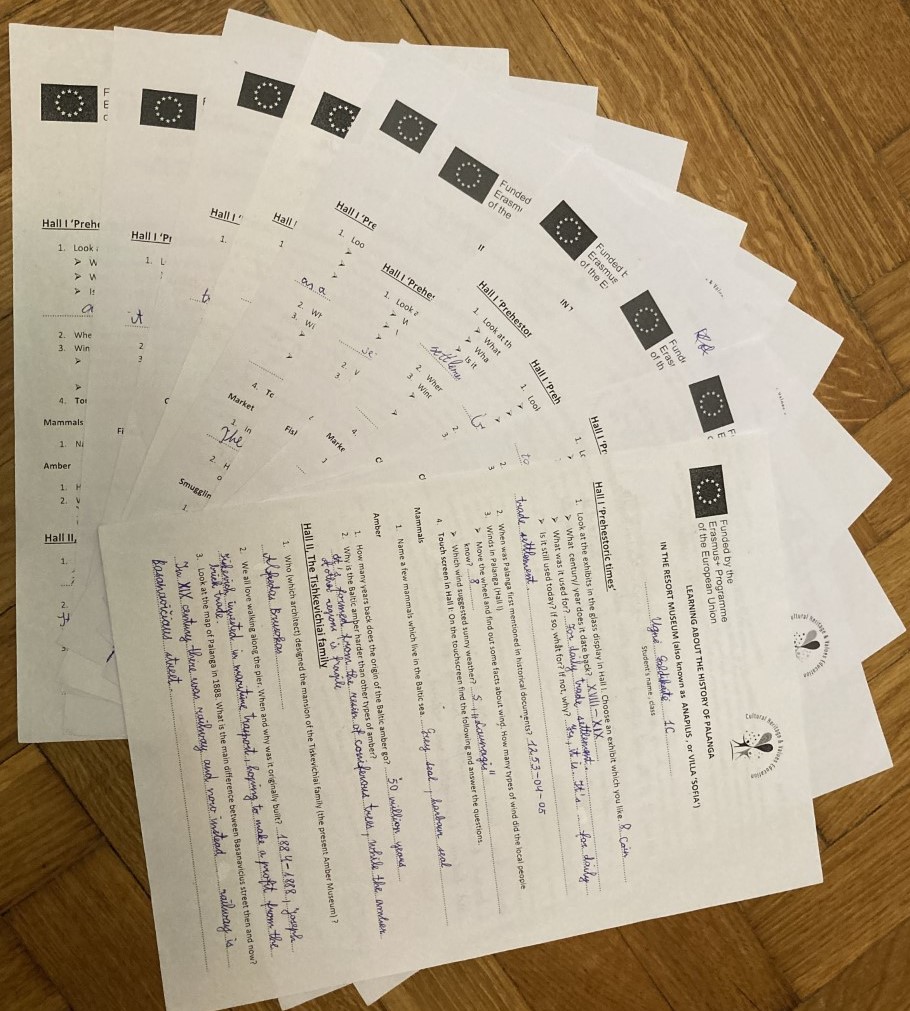 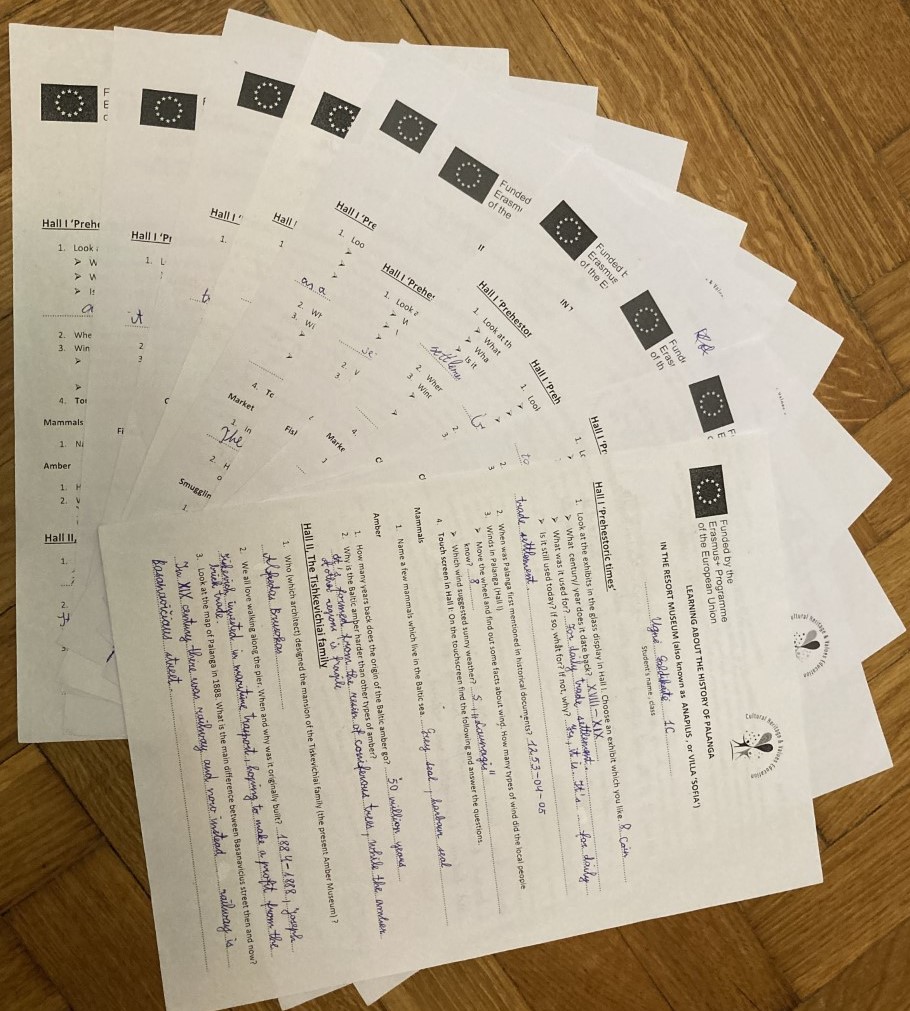 Užduoties tipas – atviri klausimai
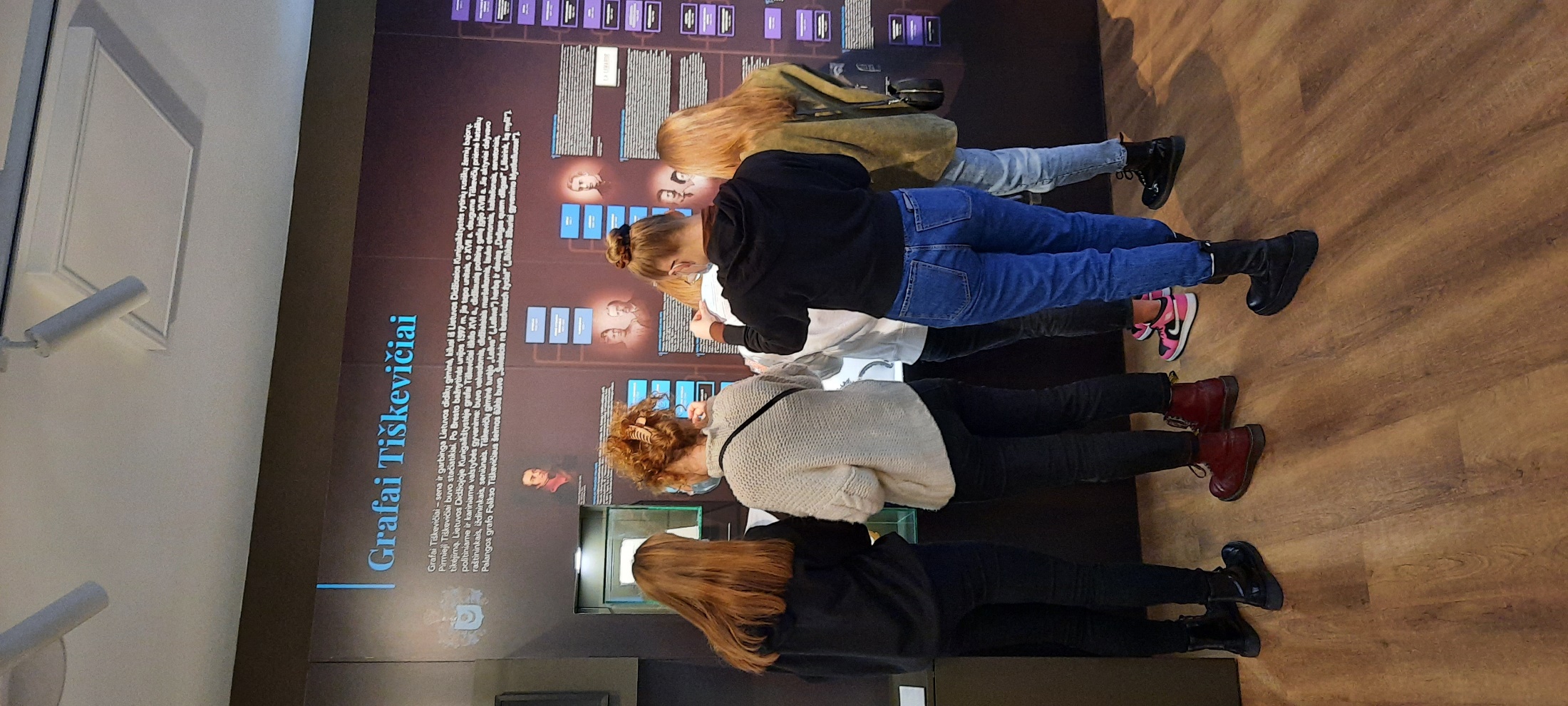 Vertinimas – kaupiamasis: atviri klausimai
-  8 balai, kūrybinė užduotis – 2 balai.
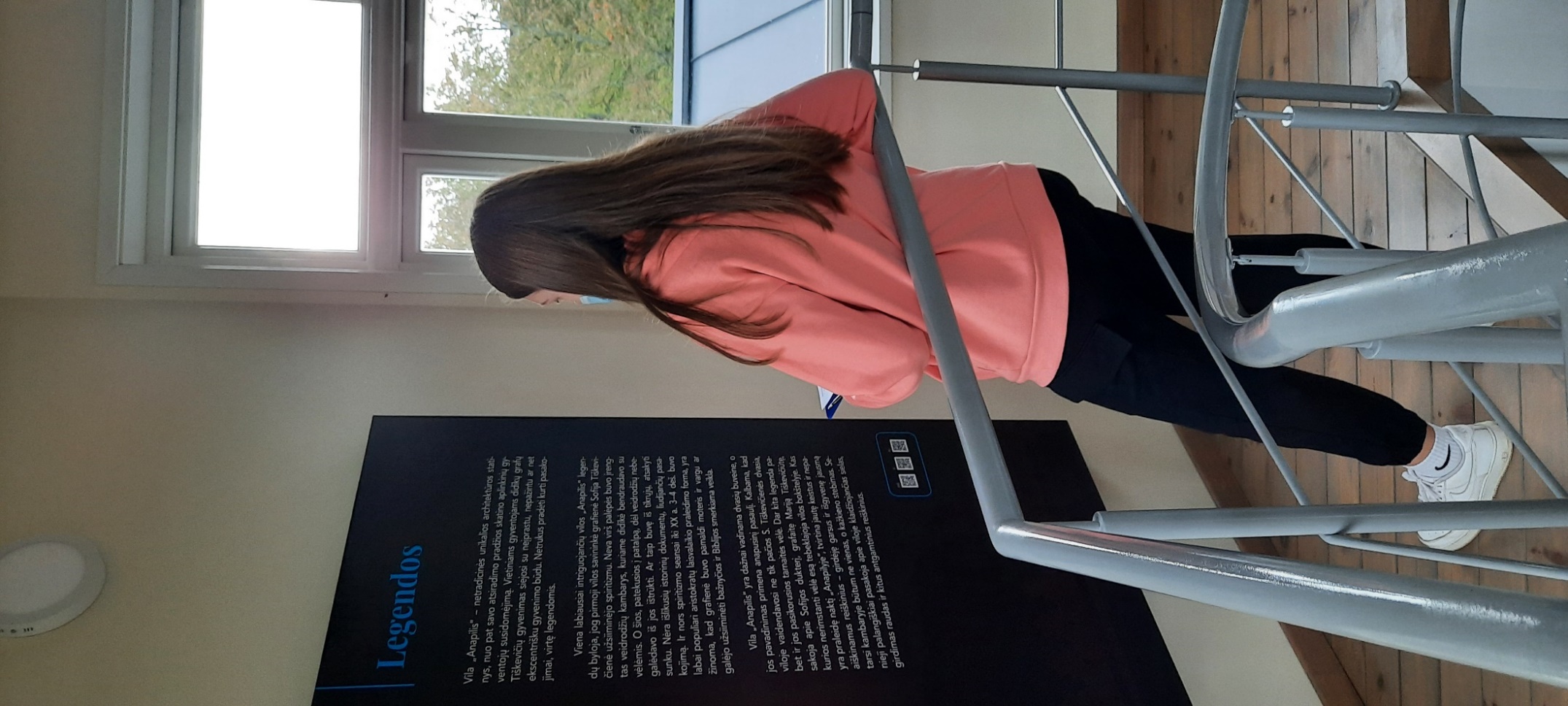 Grįžus laukia kūrybinė užduotis: „Įsivaizduok, kad esi kažkuris muziejuje paminėtas eksponatas, žmogus, pastatas. Papasakok savo istoriją.“
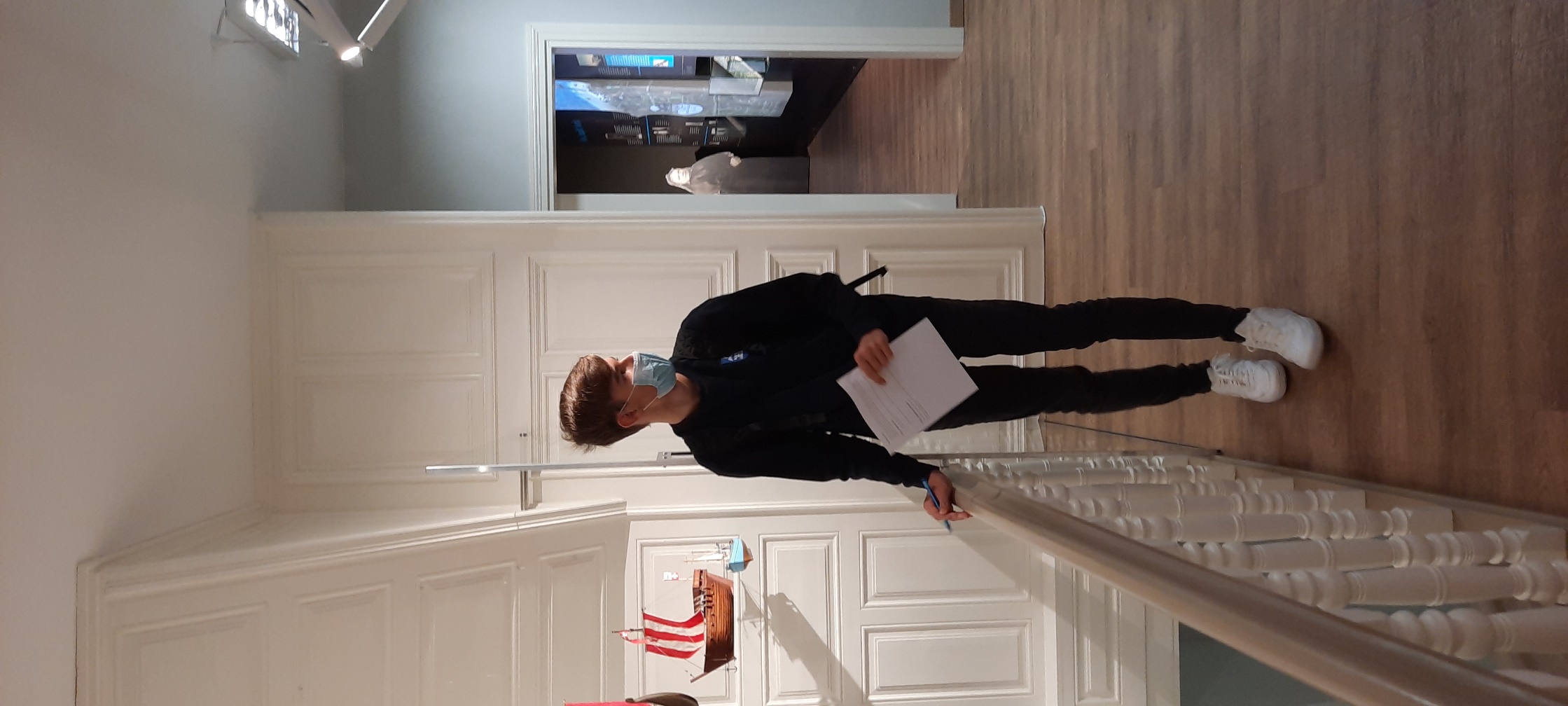 Kiekvienas dirba jam patogiu tempu, gali paprašyti mokytojo ar muziejaus darbuotojo pagalbos
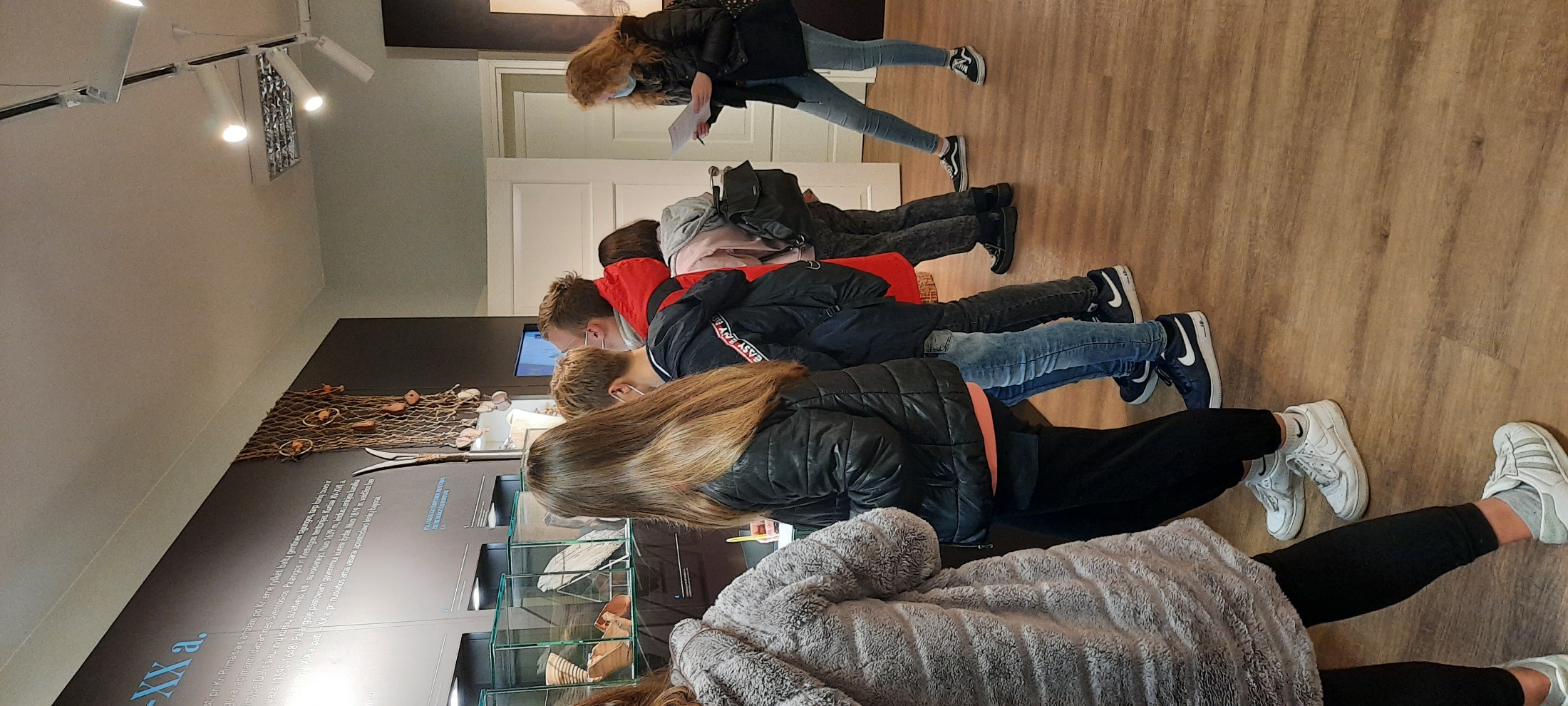 Užduočiai atlikti skirtos dvi pamokos
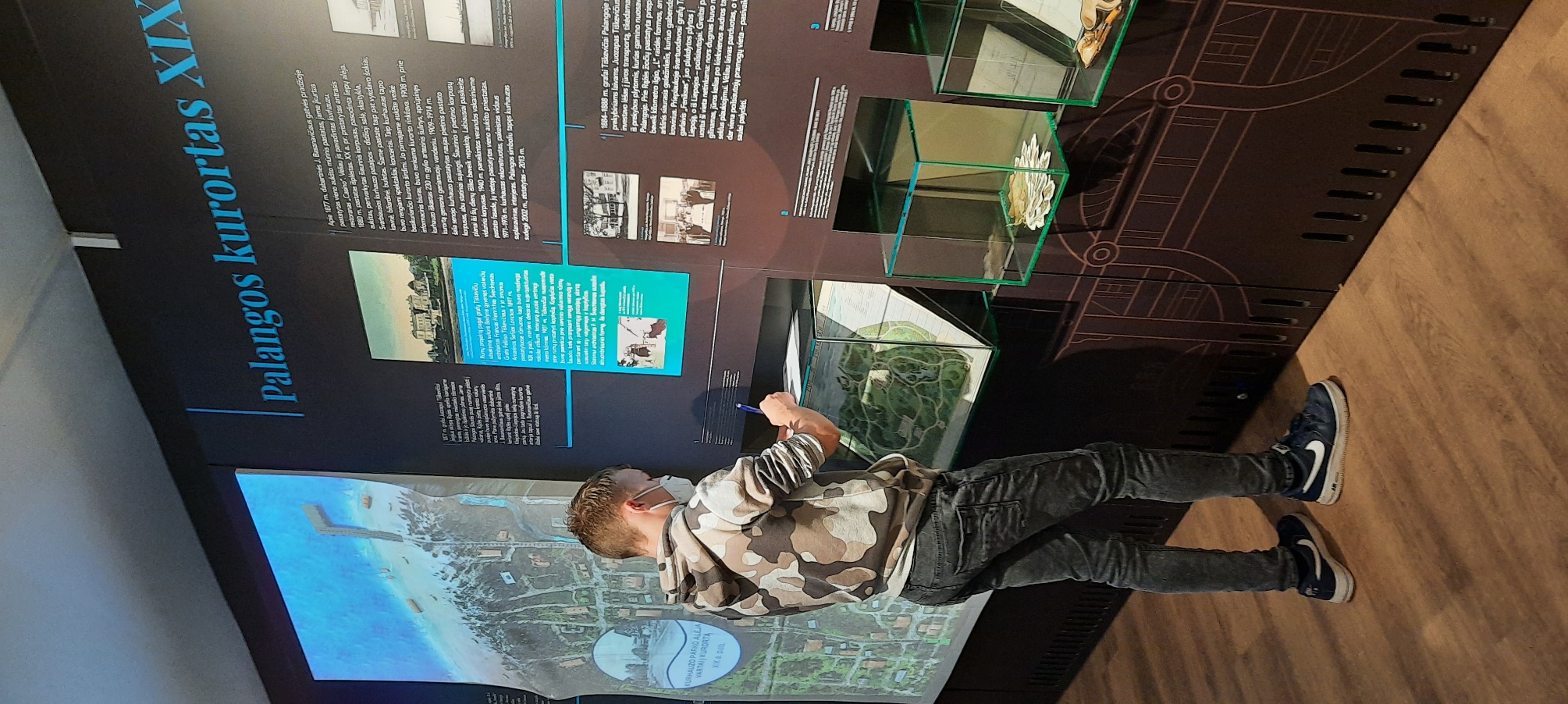 Vieniems patinka užduotis atlikti individualiai
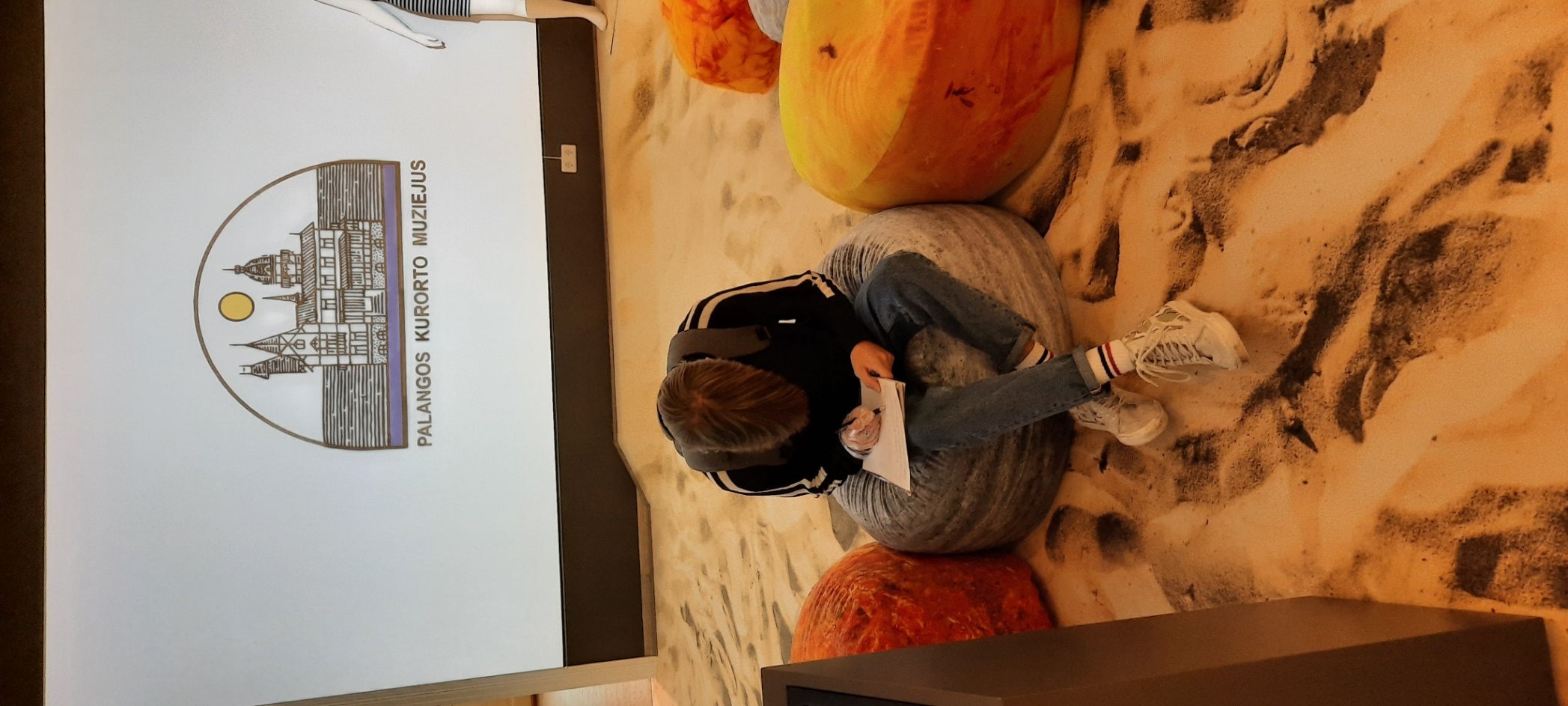 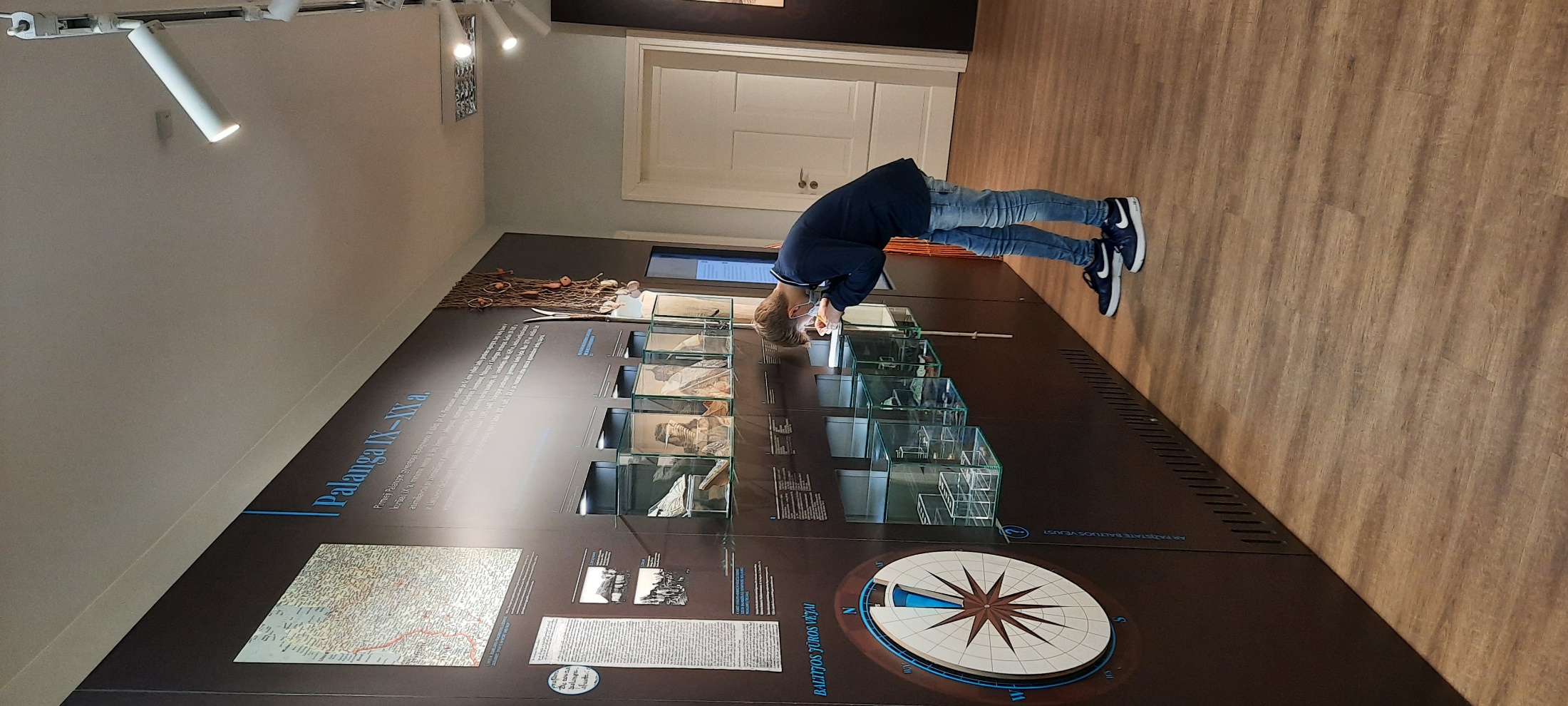 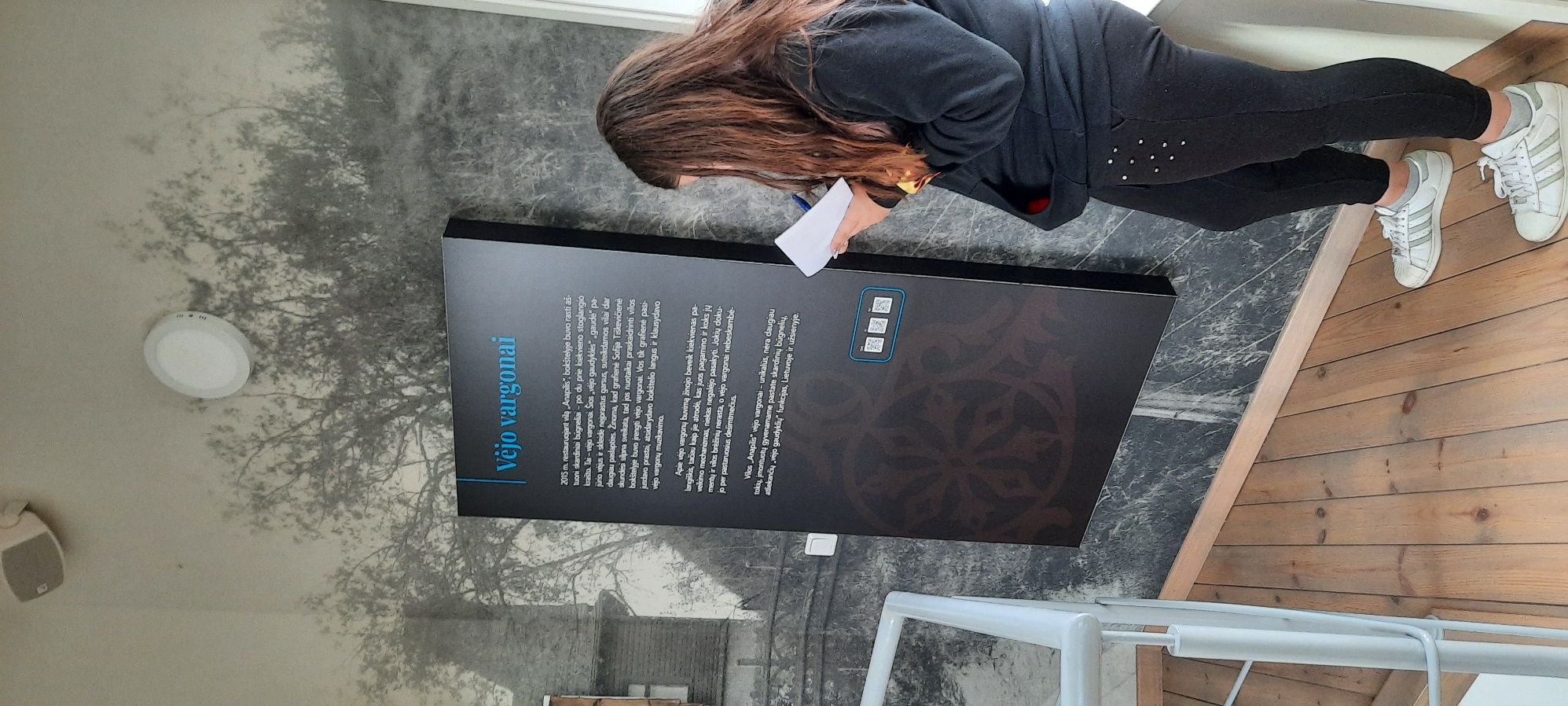 Bet kurią akimirką gali pasirinkti – dirbti vienam, poroje ar grupėje
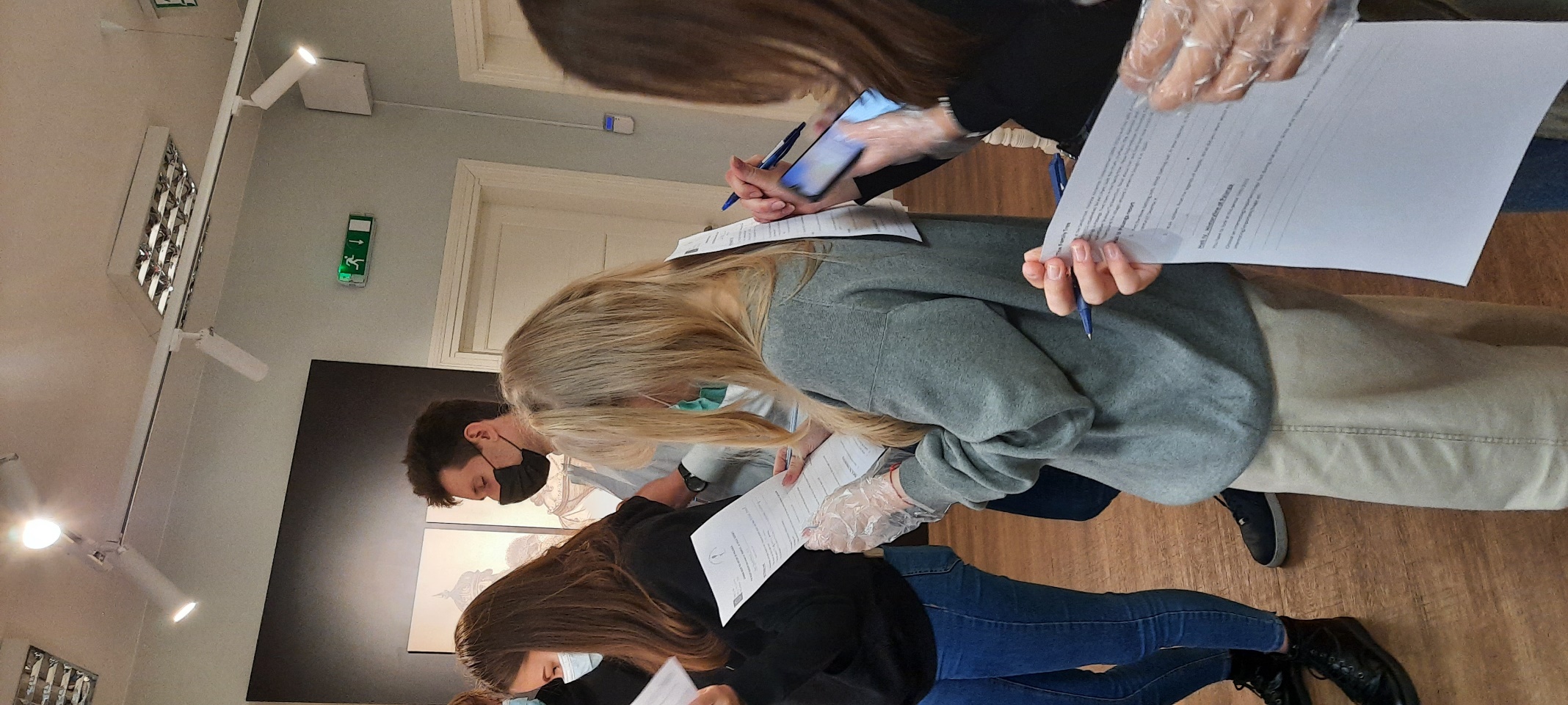 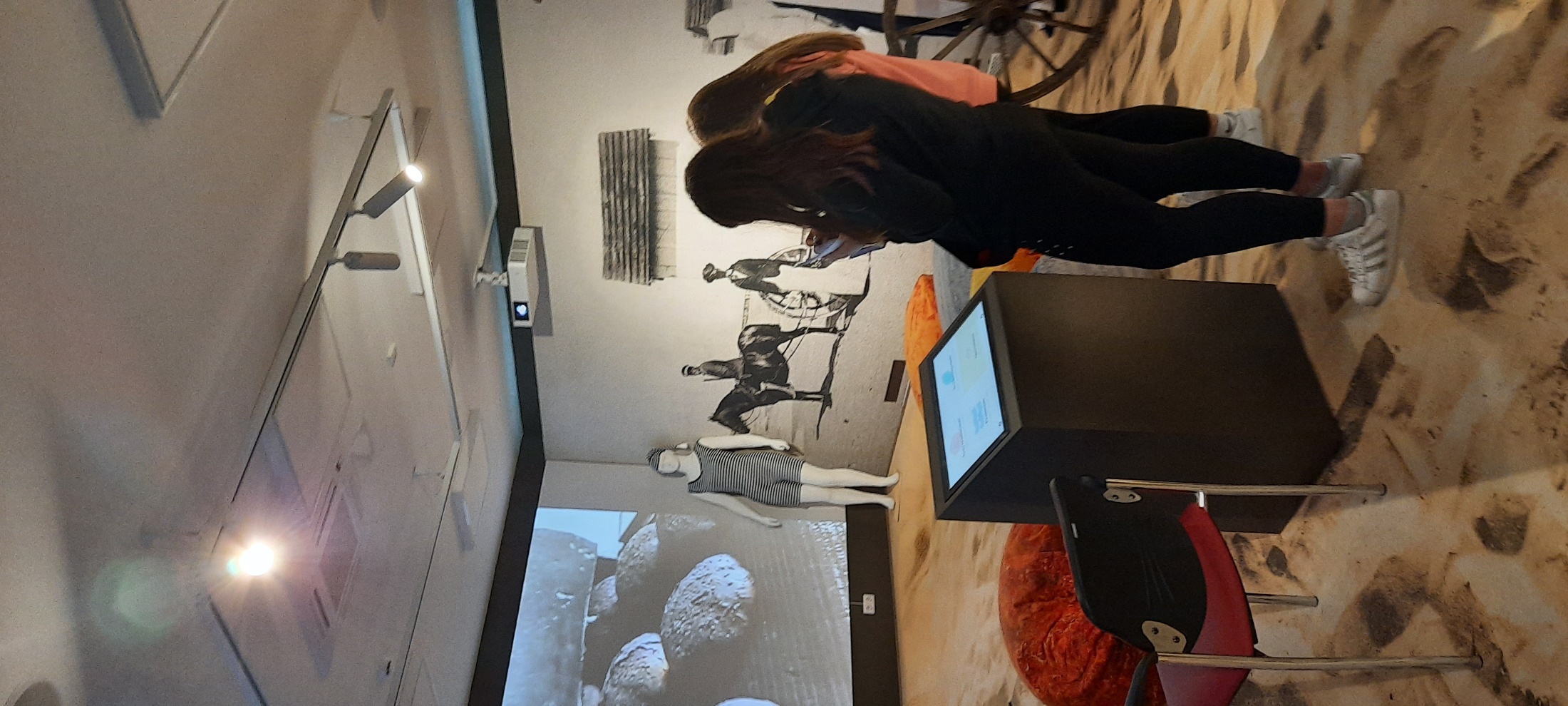 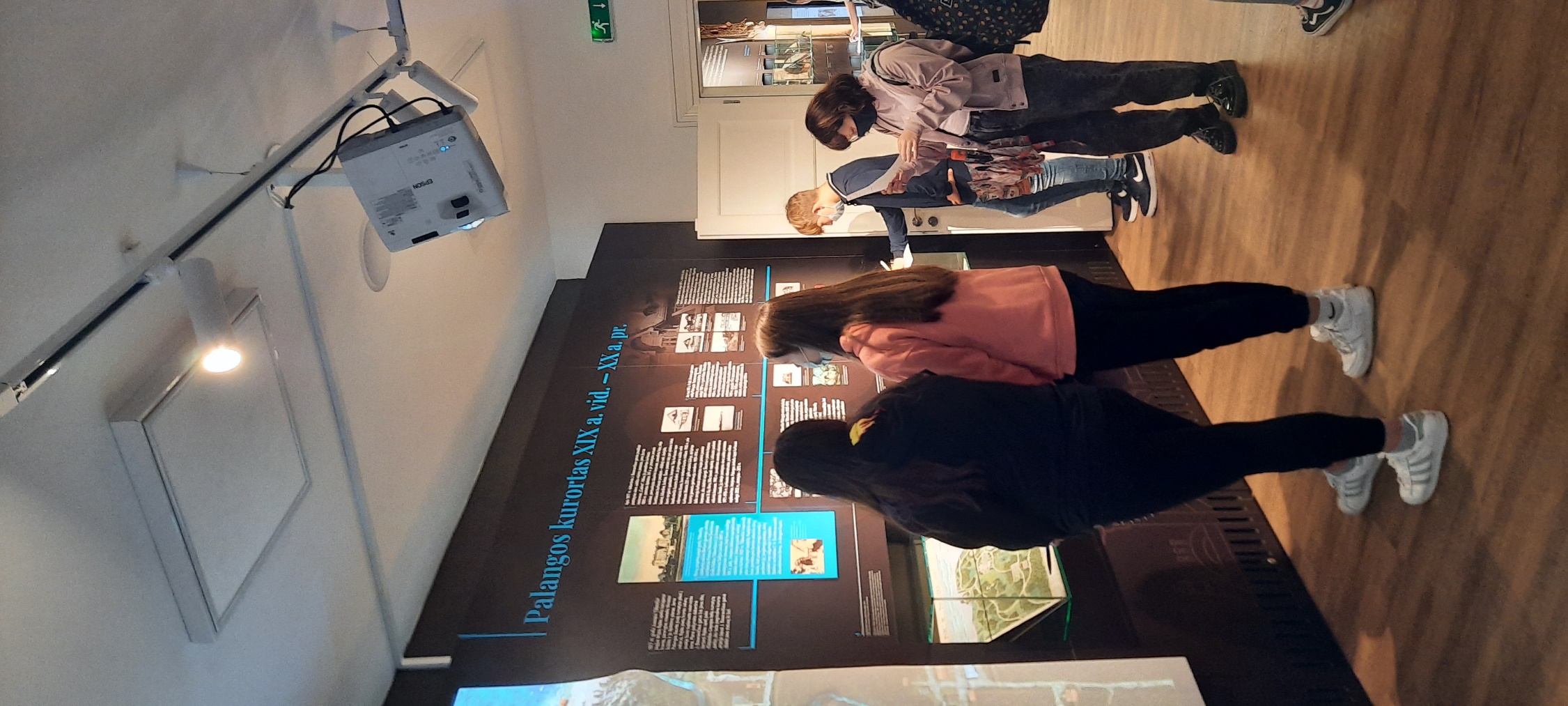 Kas projektavo Tiškevičių rūmus?
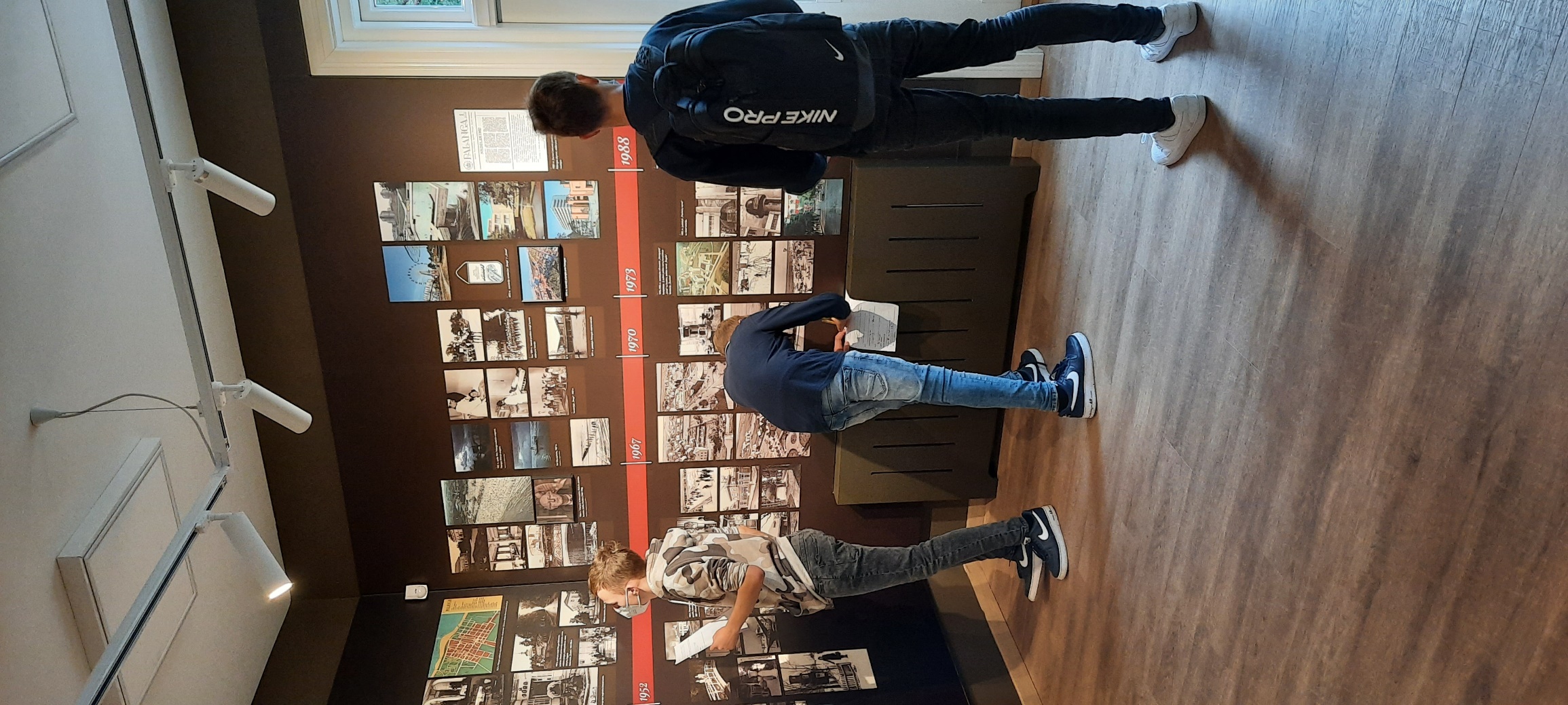 Pasirink įvykį? 
Kuo jis svarbus/
įdomus?
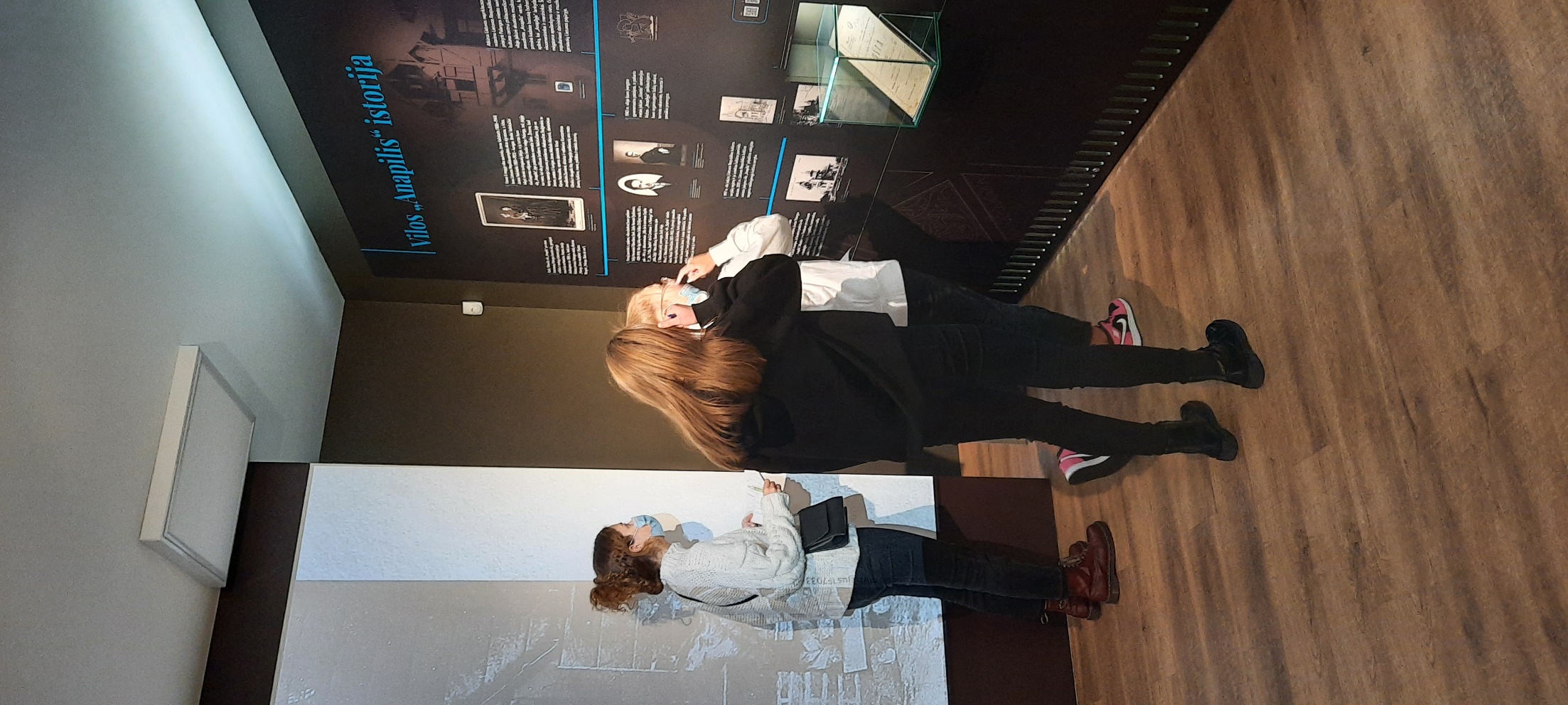 Kodėl ši vila buvo vadinama „Anapiliu“?
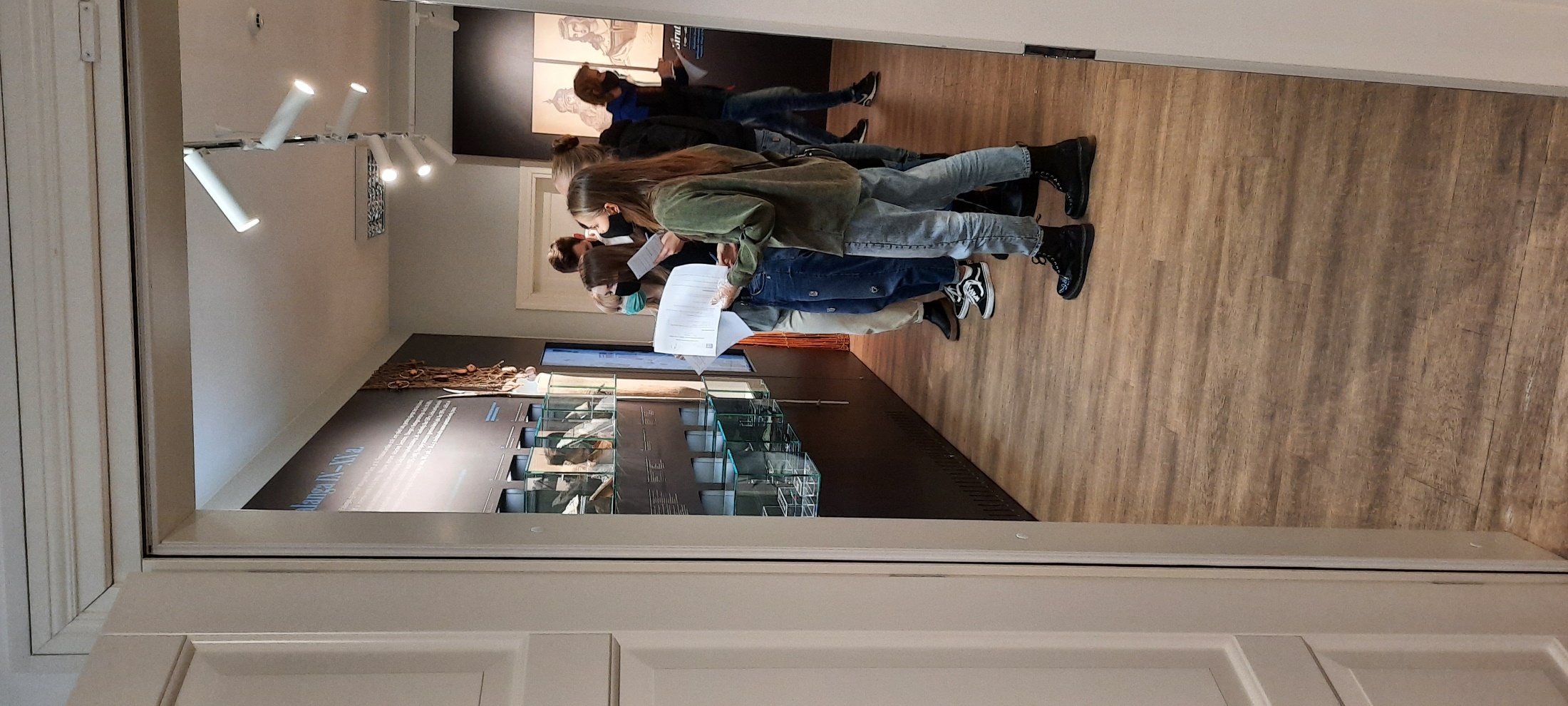 Kuris eksponatas tau įdomiausias?
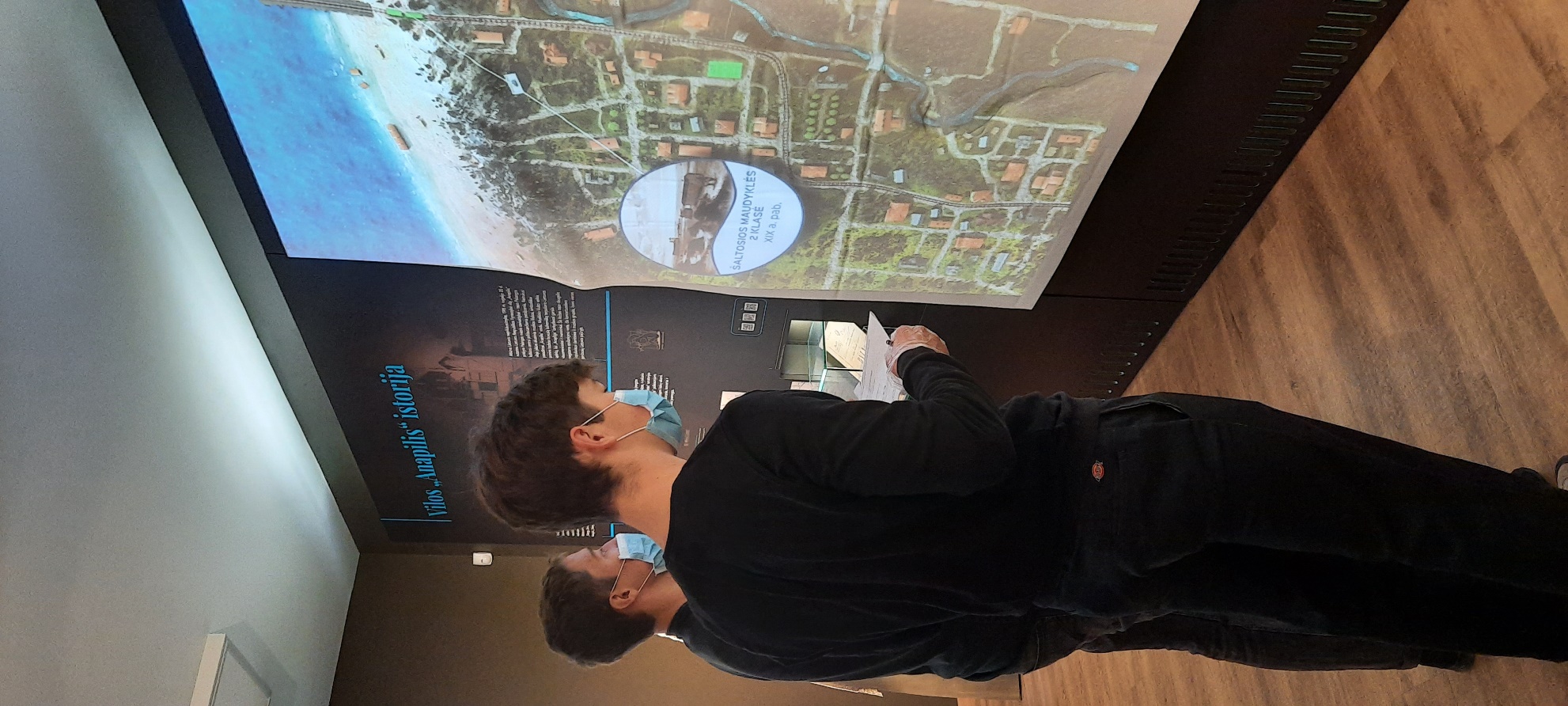 Kaip pasikeitė J.Basanavičiaus gatvė per šimtmetį?
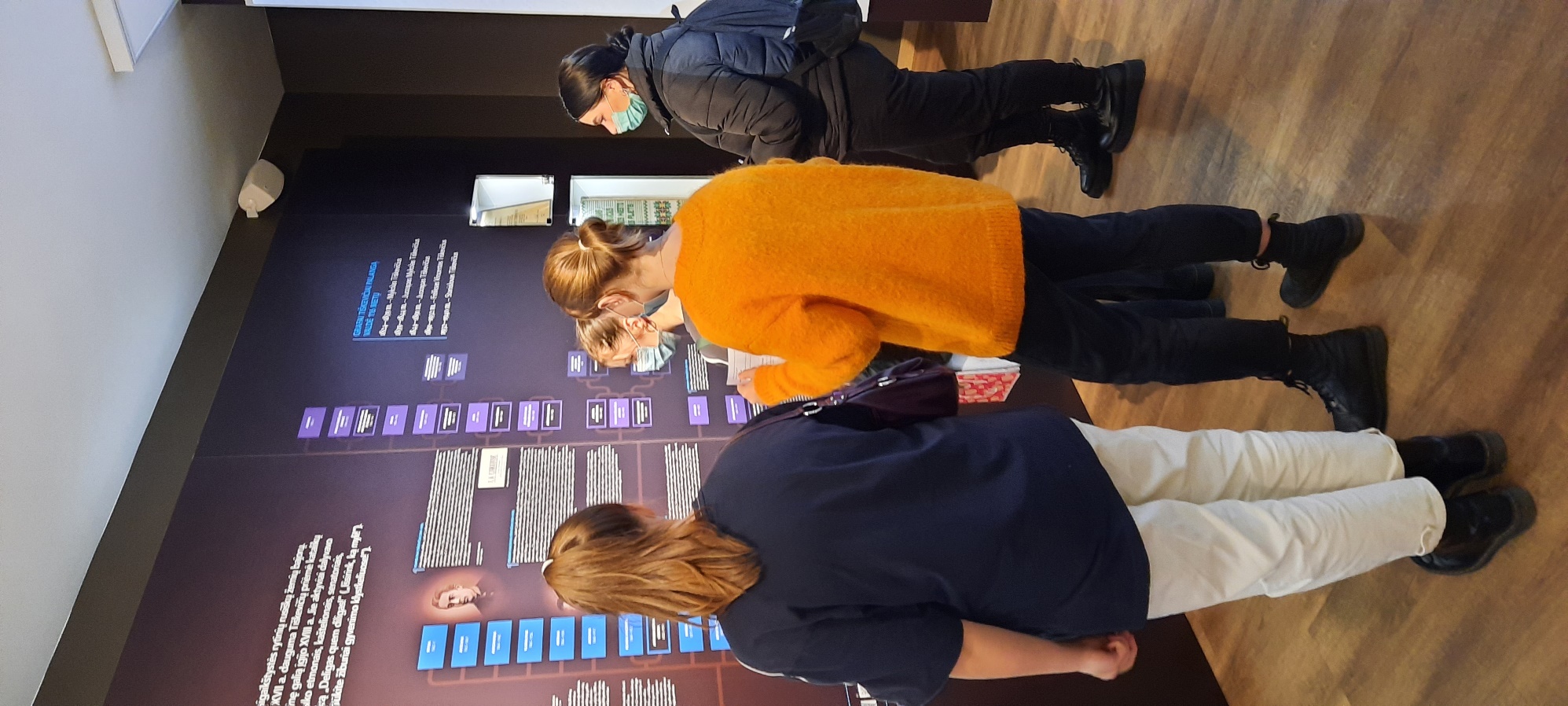 Atsakyti į klausimus apie Tiškevičių šeimą nelengva, nes kai kuriems šeimos medis – tikras rebusas
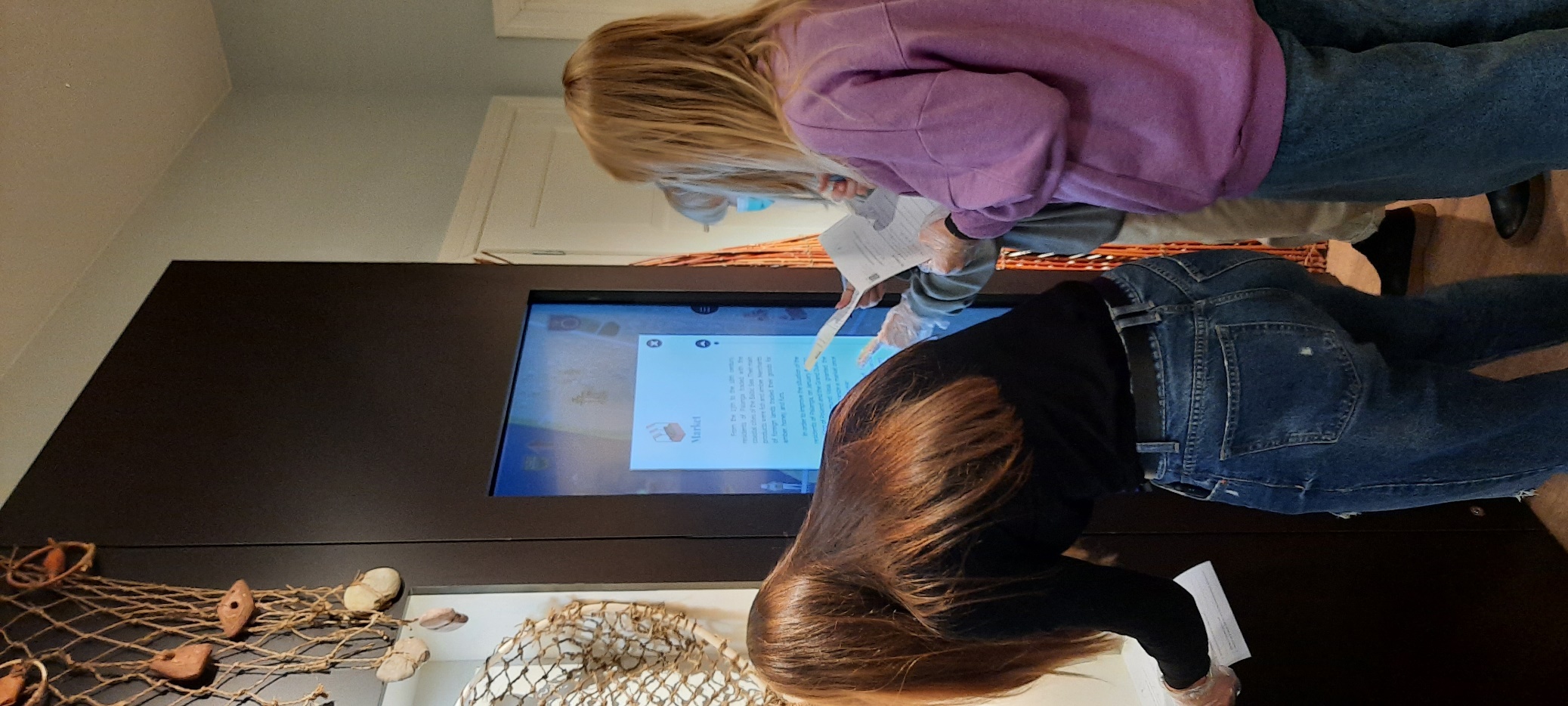 Liečiamame ekrane informacija keliomis kalbomis
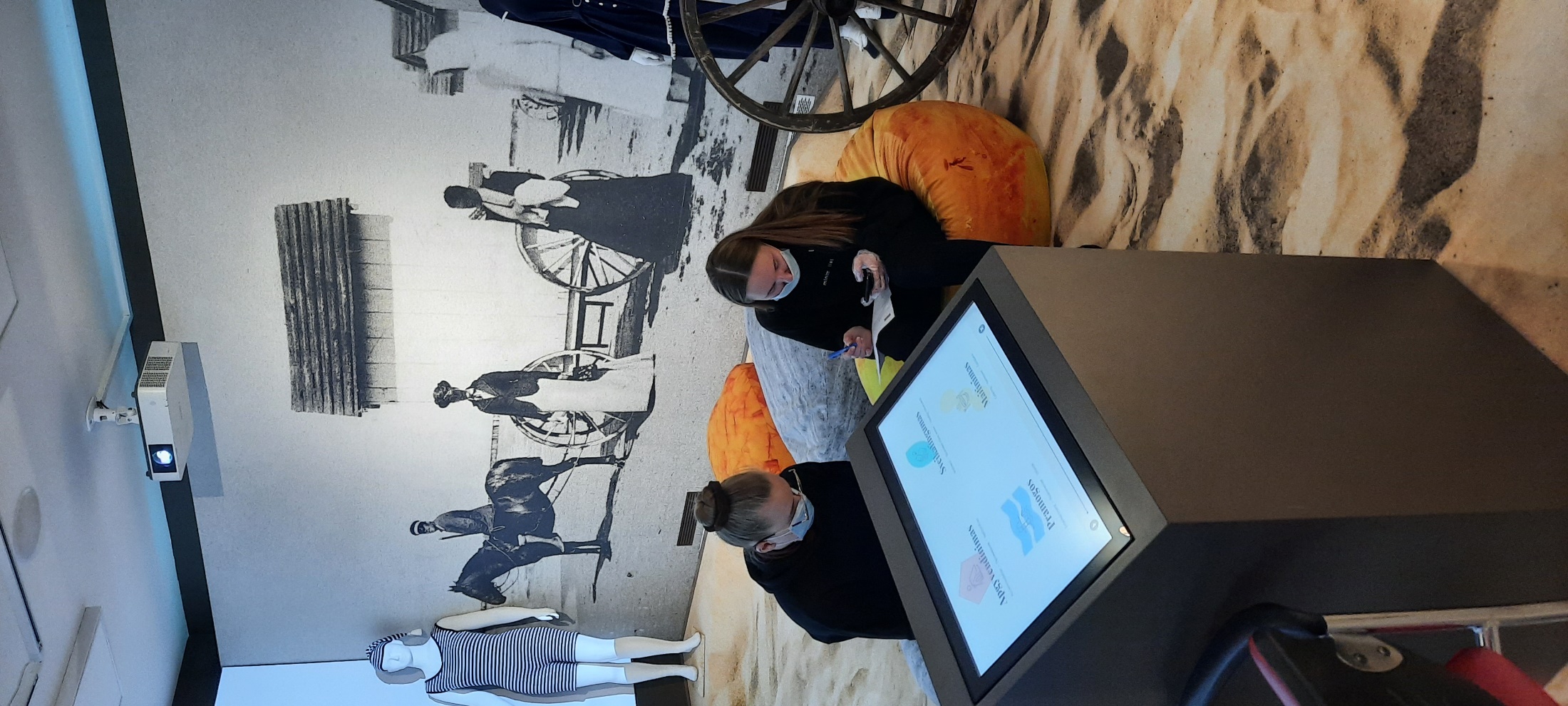 Pati Kurorto muziejaus erdvė skatina atsipalaiduoti –
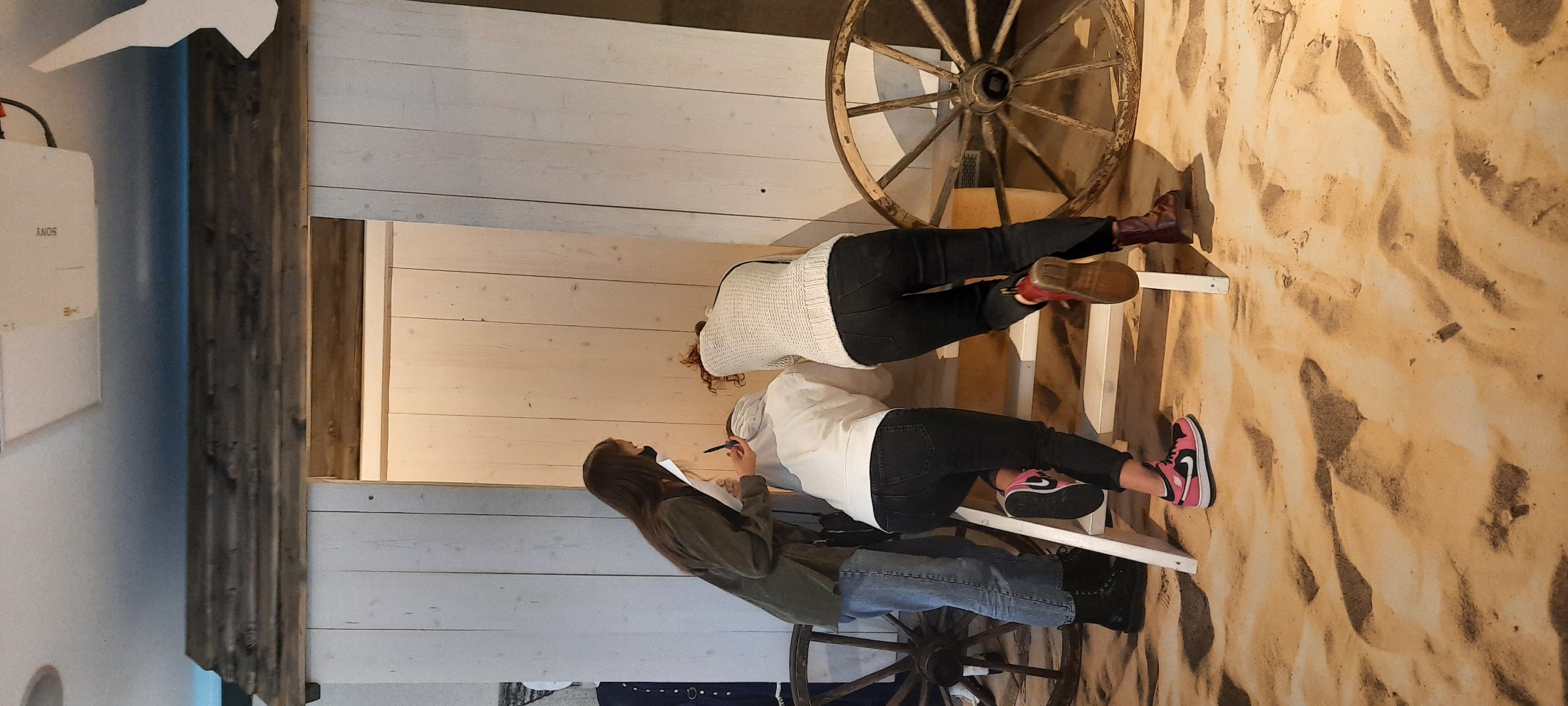 užduotis 
nekelia įtampos
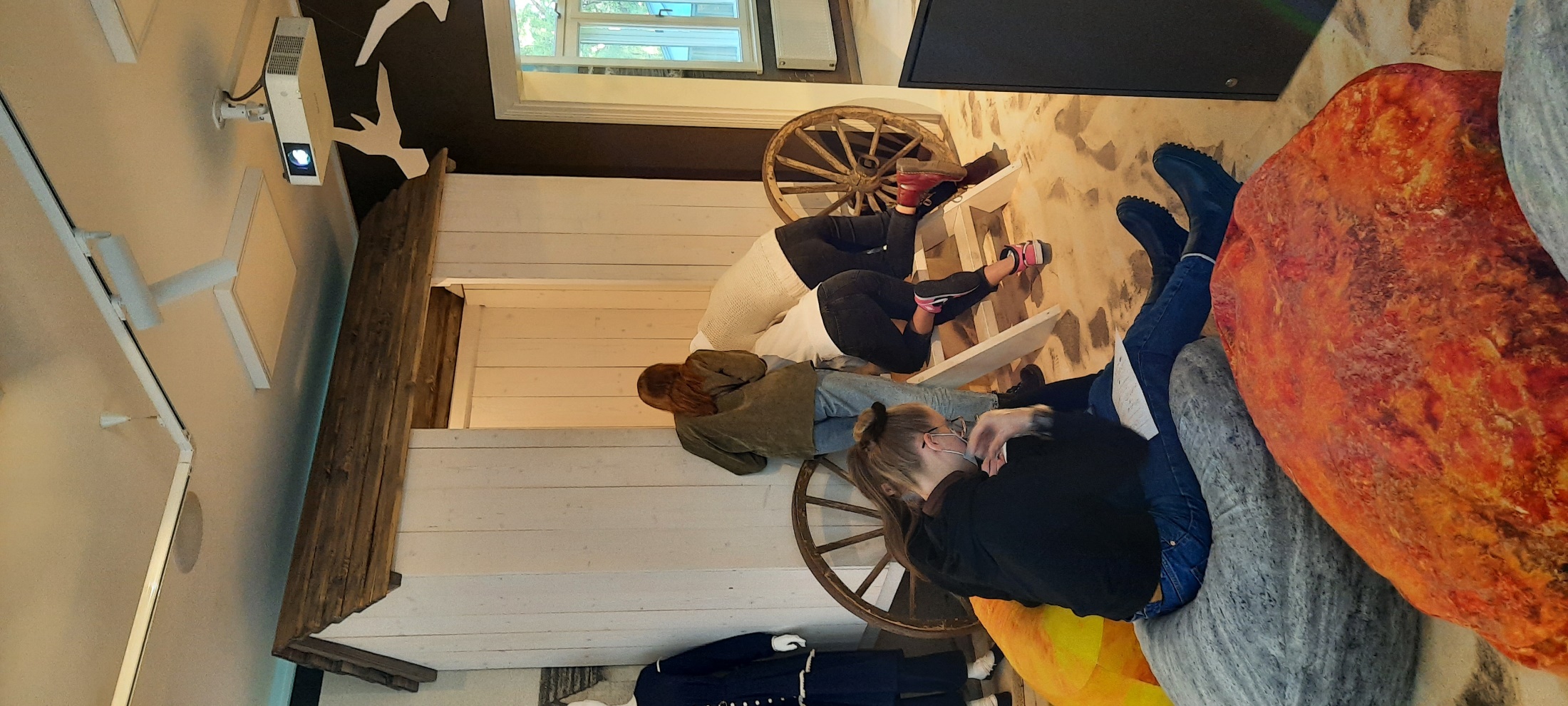 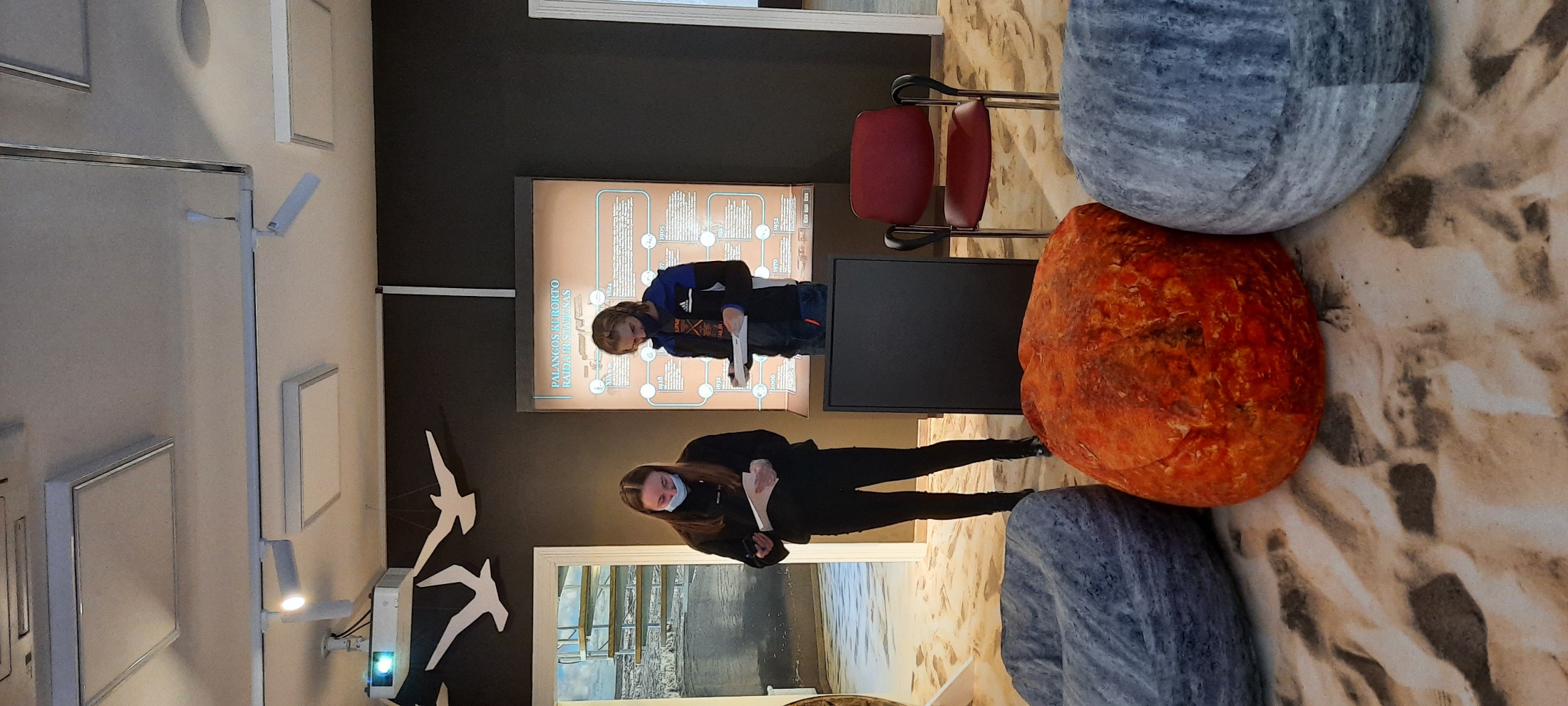 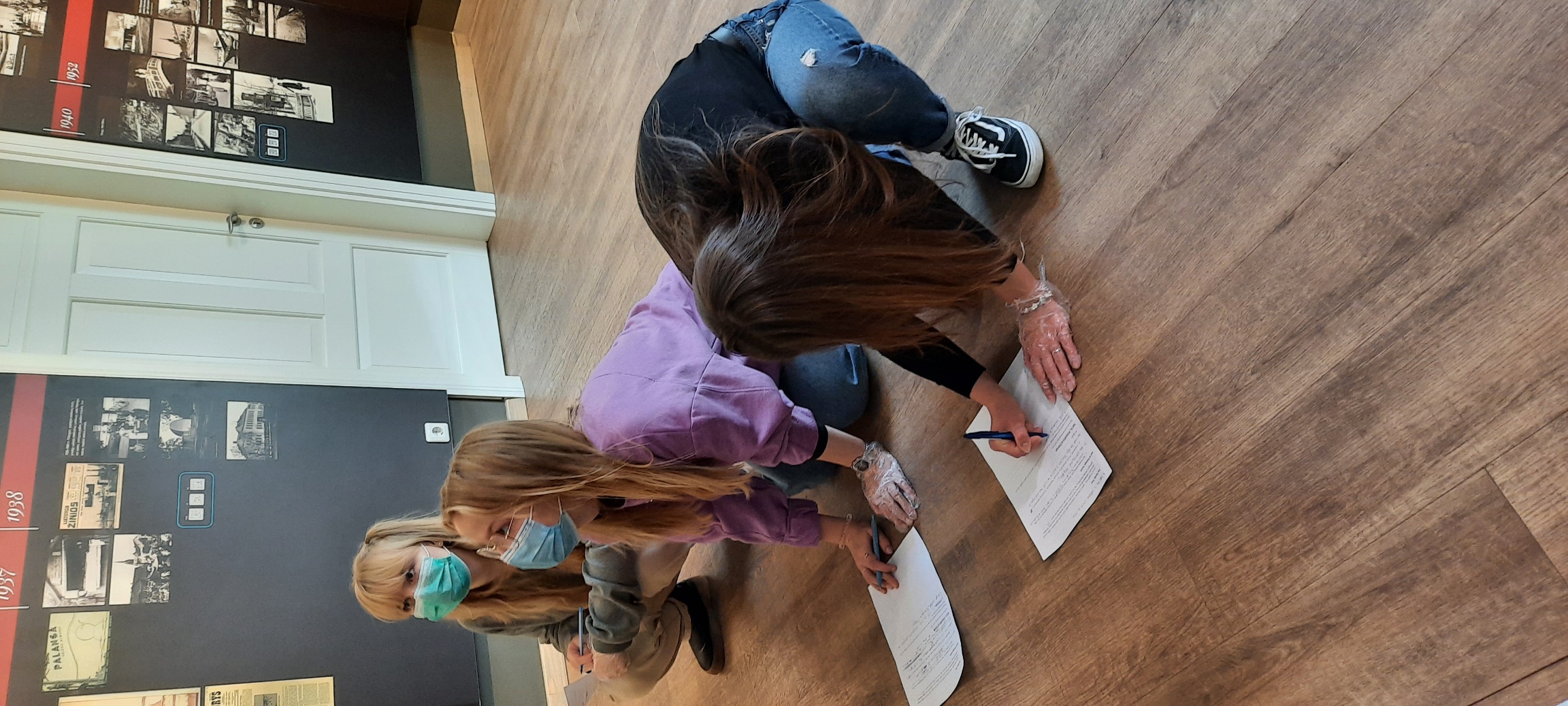 Motyvacija – noras sužinoti, atrasti- nesuvaidinta
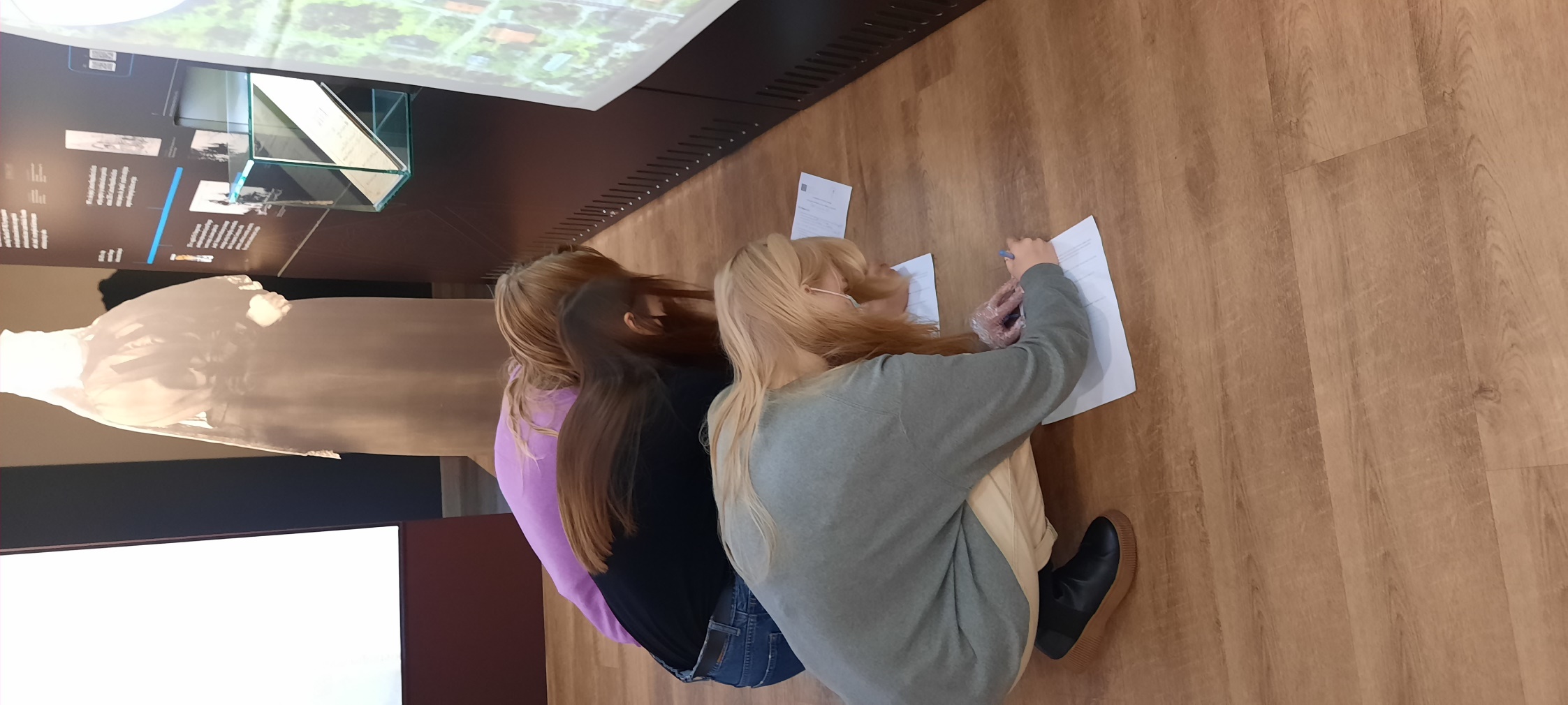 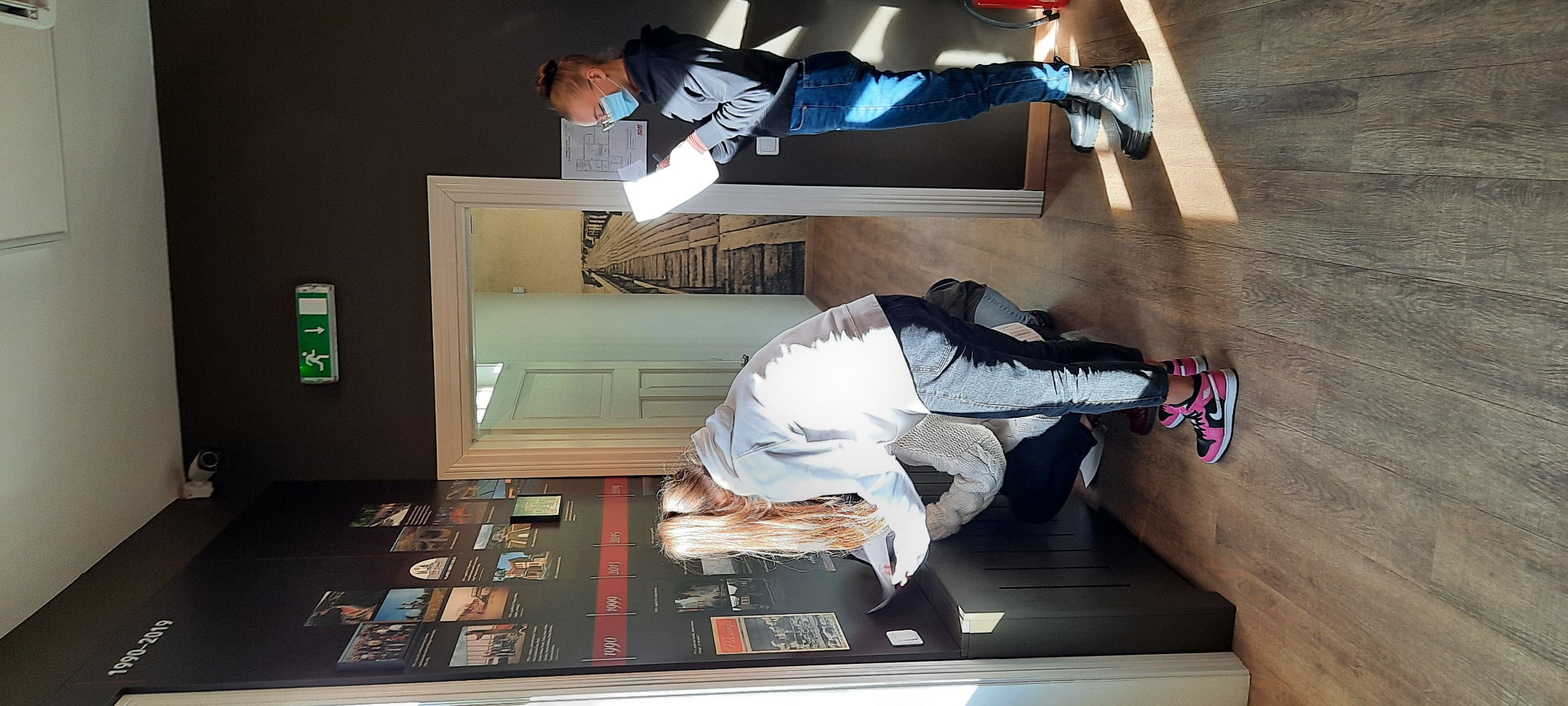 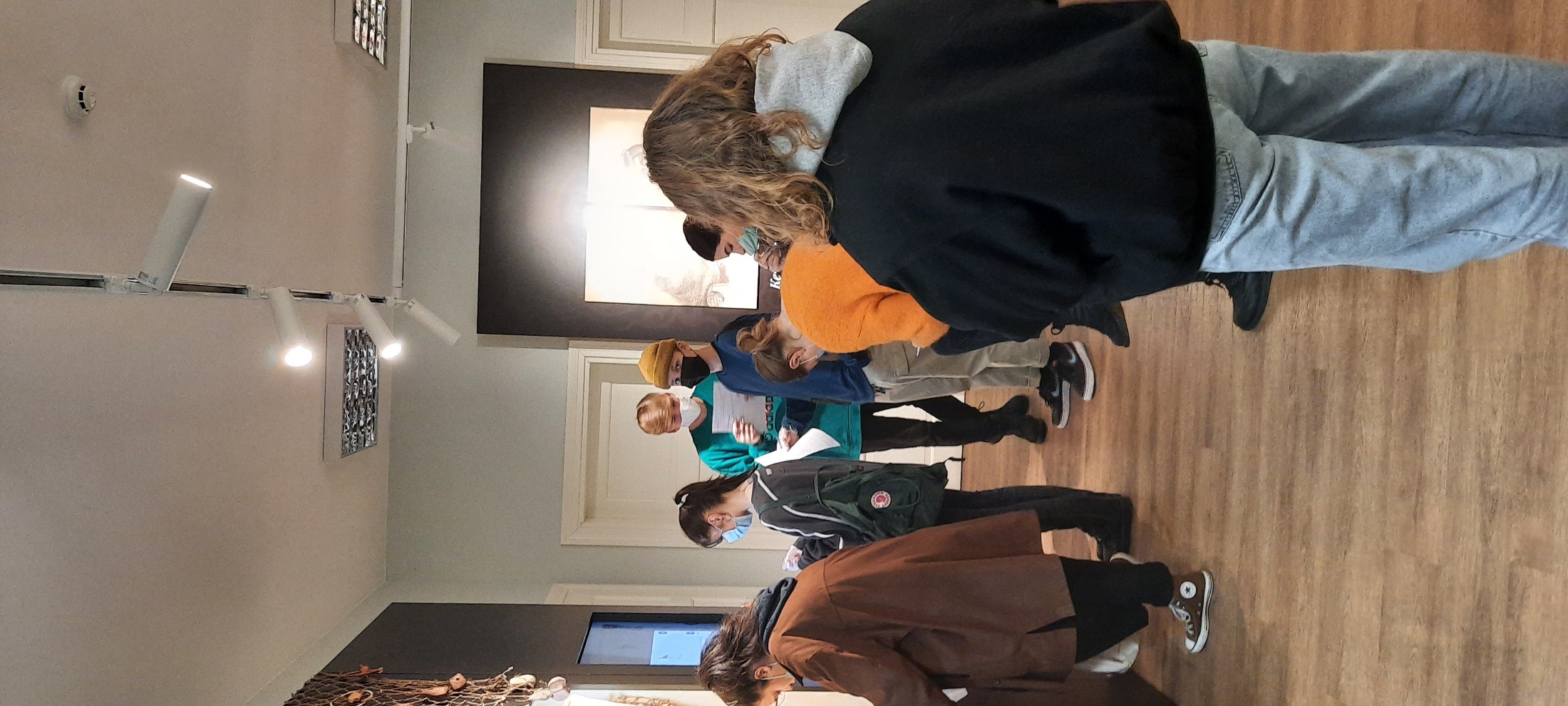 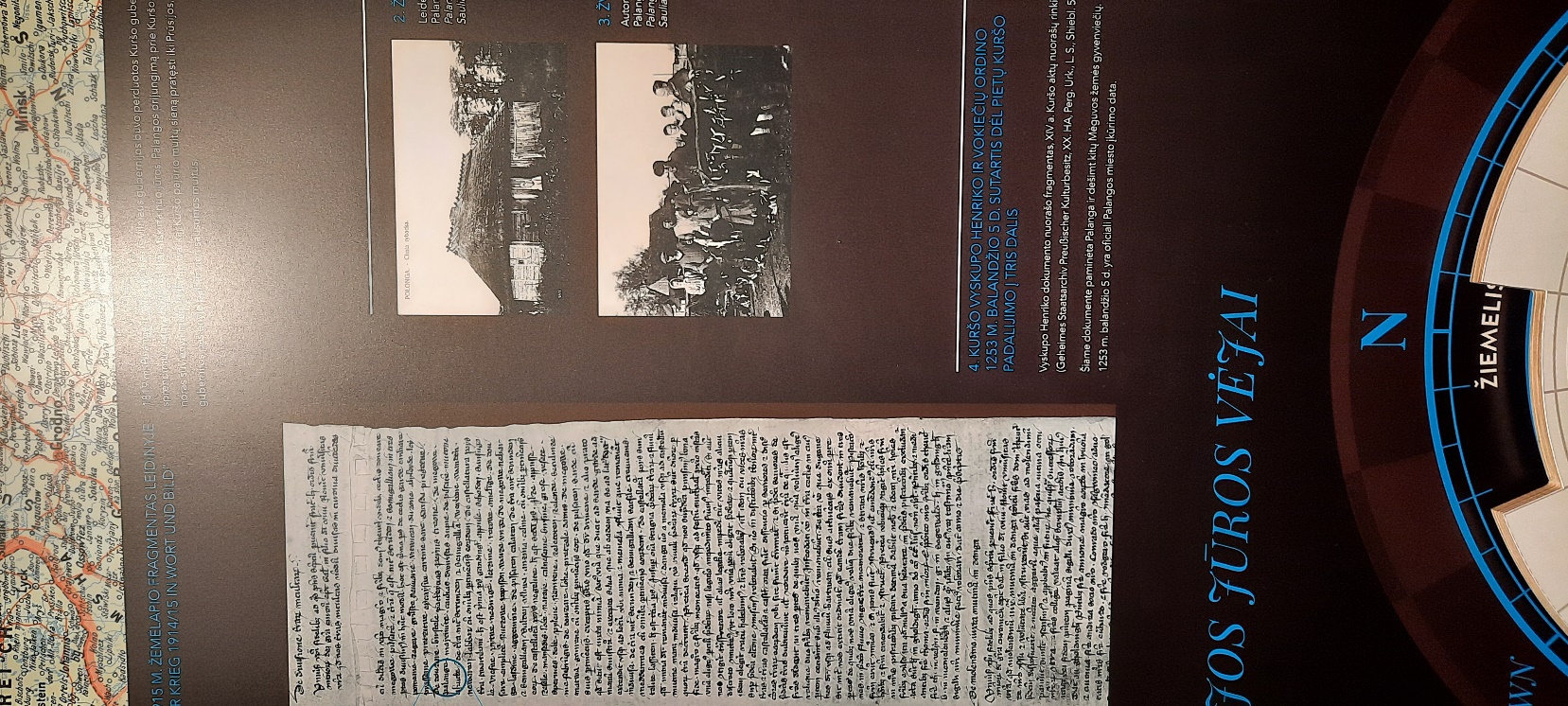 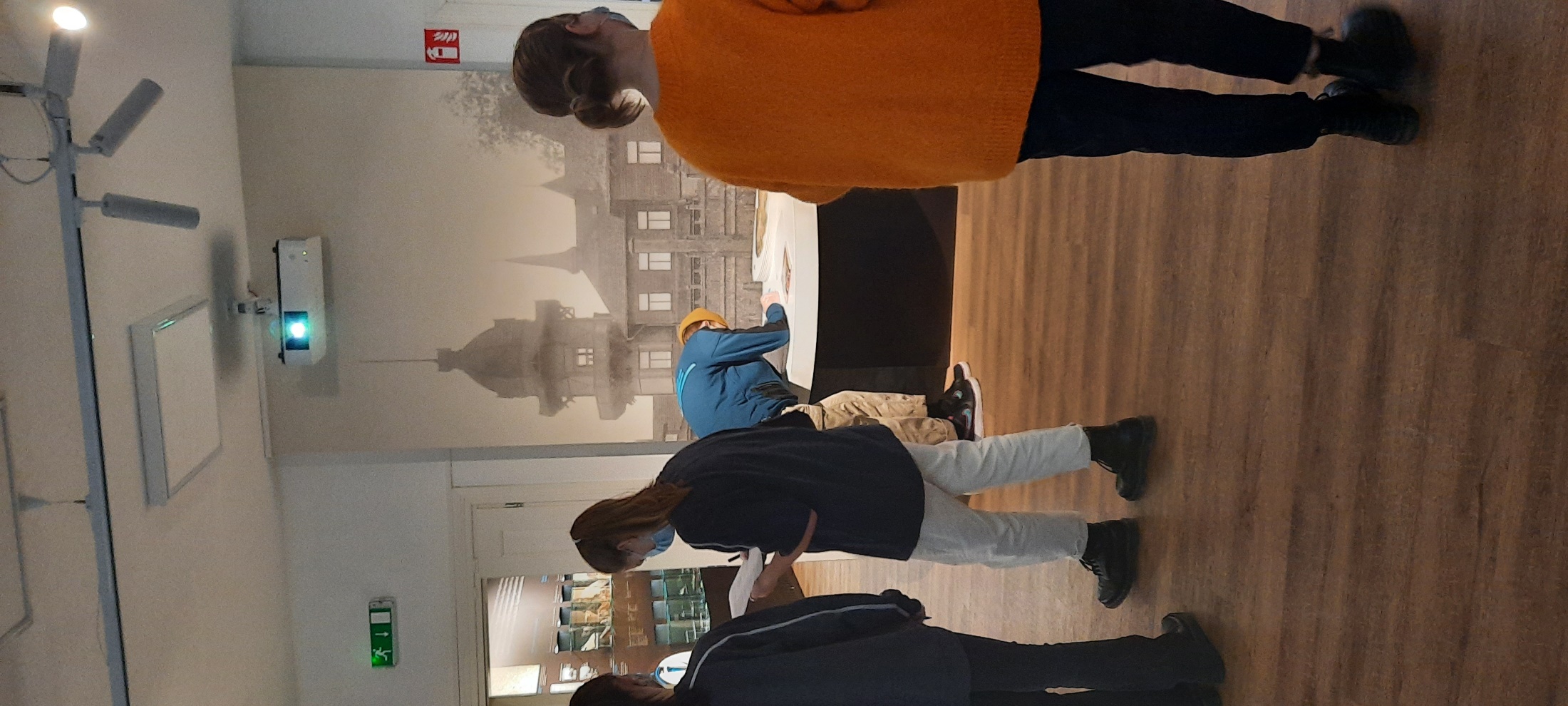 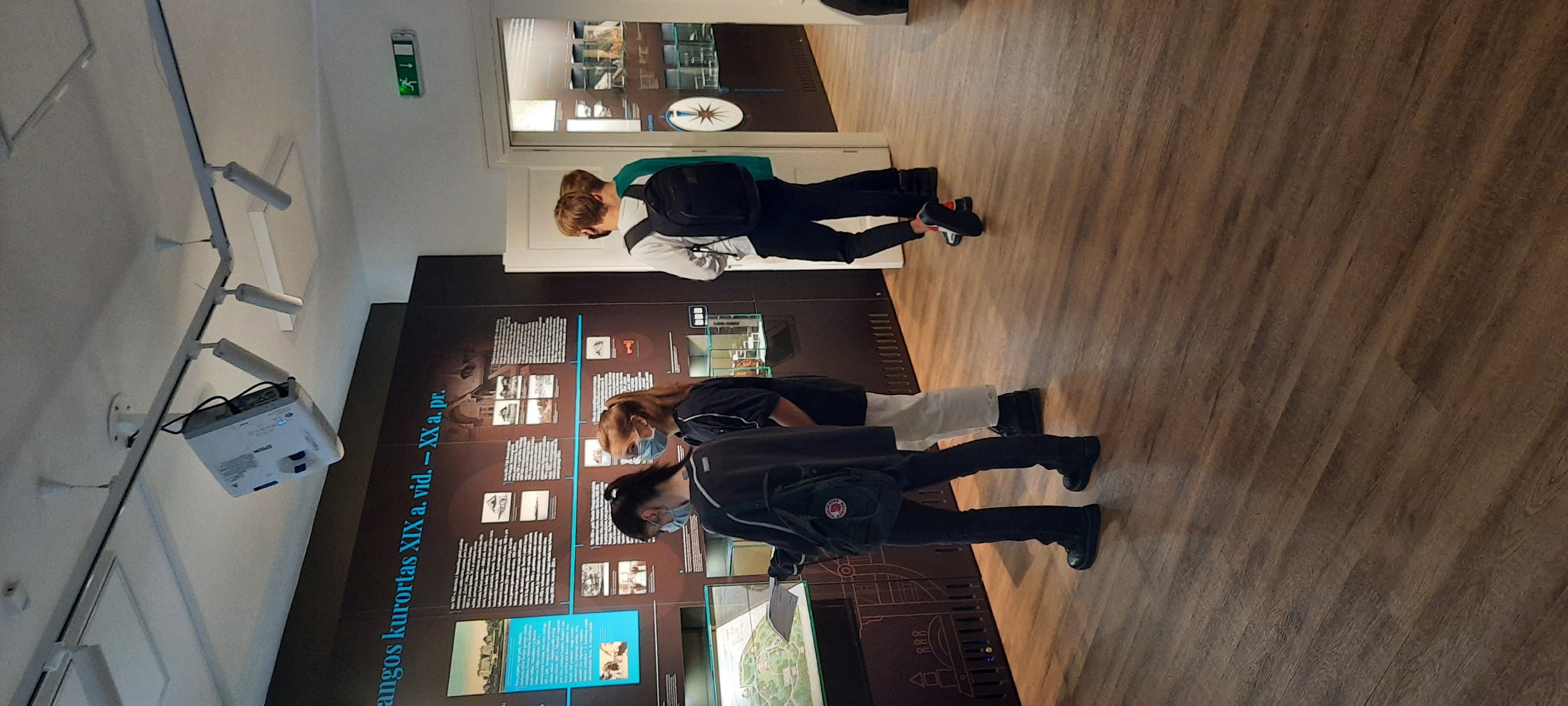 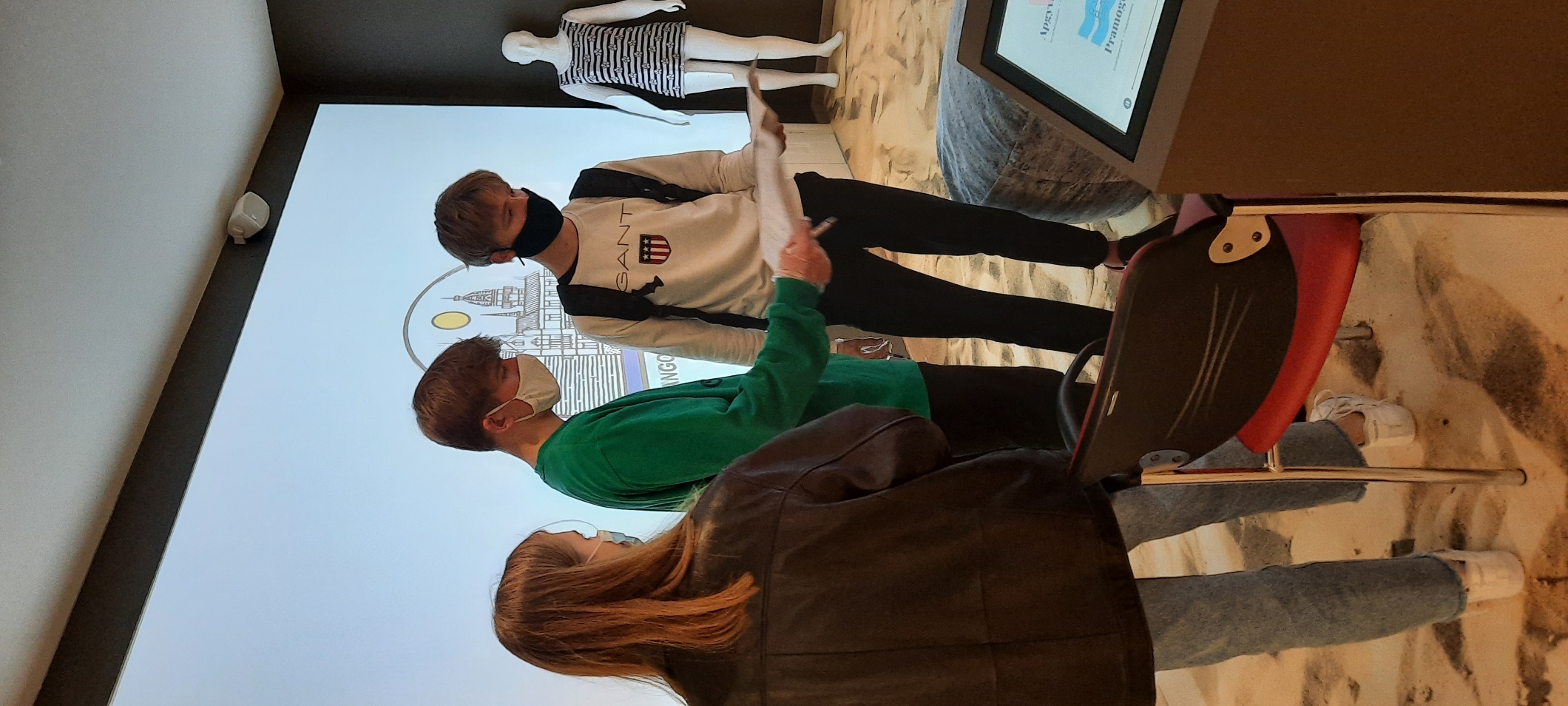 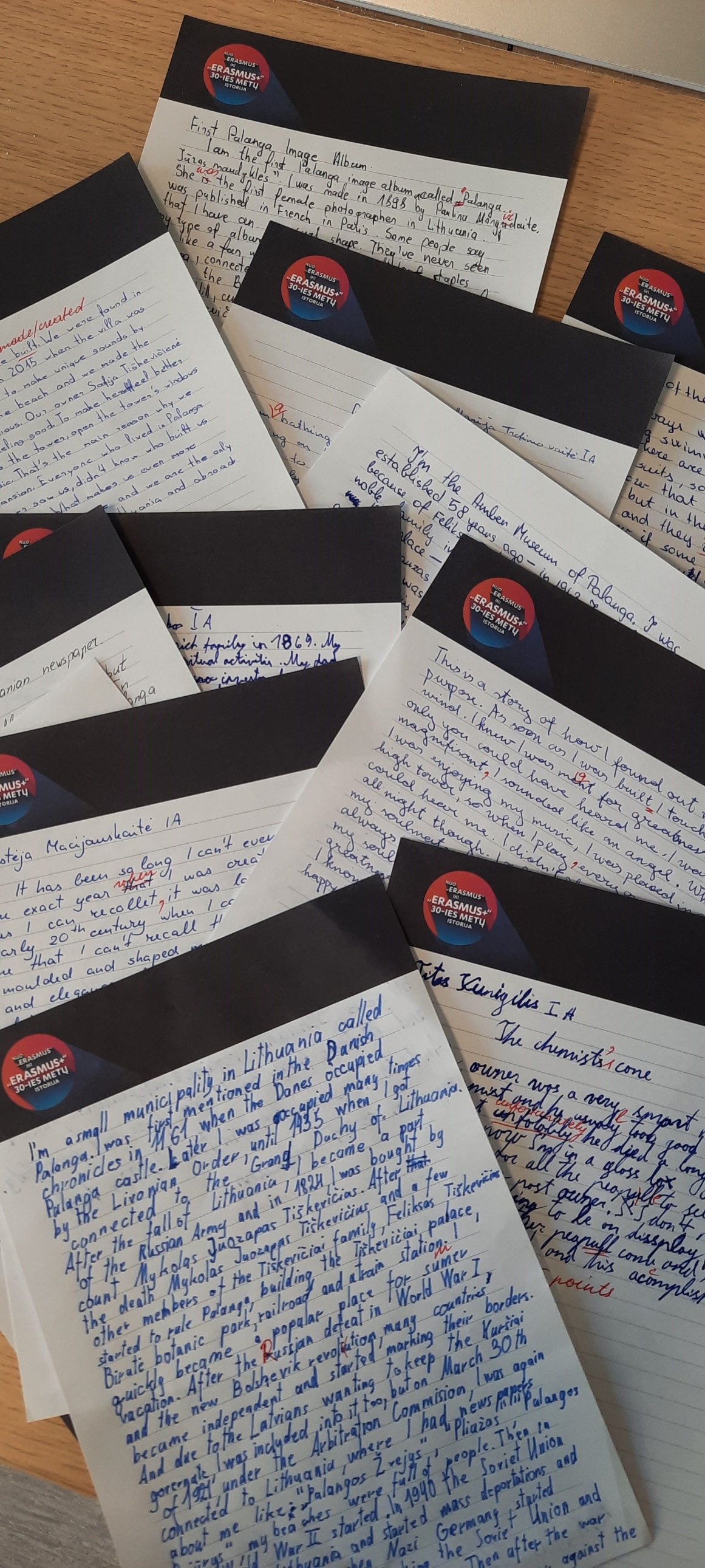 Kūrybinė užduotis – pasakojimas pirmu asmeniu: pirmas Palangos laikraštis, maudymosi kostiumas, Gintaro muziejus, vaistų dėžutė, maudymosi vežimas ir daugybė kitų
Patirta sėkmė
Tai ne tik puikūs pažymiai už šią užduotį
Tai tarsi pirmasis laiptelis į ateities sėkmę – „Aš galiu“
Tai ilgalaikė sėkmė – tolesnis noras domėtis, siekti žinių
Tai mokytojo sėkmė – galimybė pažinti mokinius, jų mokymosi tipą (vienas, poroje, grupėje)
Tai visos grupės/klasės sėkmė dirbti bendraujant ir bendradarbiaujant
Kas motyvuoja mokinius?
„Kad padidintume mokinių galimybę būti sėkmingiems, turime motyvuoti juos norėti gerai atlikti užduotį ir tikėti, kad jie tai gali padaryti.“
(Erin Lynch, Ed.D, CRA Associate Provost of Scholarship, Research, and Innovation (WSSU) President/CEO at QUALITY EDUCATION FOR MINORITIES NETWORK)
Keli edukologės siūlomi būdai:
Pagirti žodžiu
Parašyti pagyrimą mokiniui
Parašyti pagyrimą mokinio tėvams/globėjams
Pakabinti darbą klasėje
Kiekvienam vaikui reikia čempiono
Rita Pierson „Every kid needs a champion“

https://www.youtube.com/watch?v=SFnMTHhKdkw&t=302s
Kaip padėti mokiniui patirti sėkmę
Būkime kūrybingi
Ženkime koja kojon su moderniu pasauliu
Parinkime įdomų turinį
Atminkime, kad nėra dviejų vienodų mokinių
Pasitelkime metodų įvairovę
Nubrėžkime pasiekiamus tikslus
Skatinkime juos bendrauti ir bendradarbiauti
Daugiau idėjų
https://www.senojigimnazija.lt/erasmus/cultural-heritage-and-values-education-in-european-schools/cultural-heritage/students-read-their-acrostics/